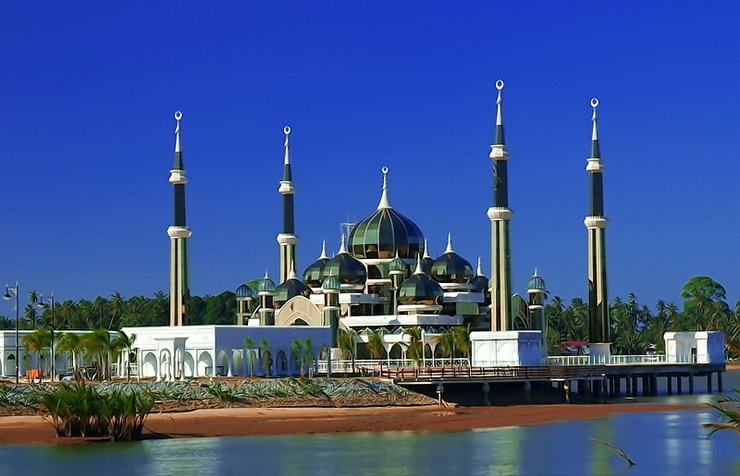 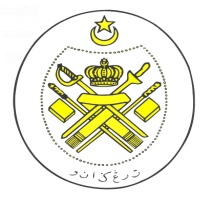 IKLAN  JAWATAN  SURUHANJAYA  PERKHIDMATAN NEGERI TERENGGANU
                 JAWATAN : PEMBANTU HAL EHWAL ISLAM  S 17 (IMAM)

	SYARAT LANTIKAN  :  
	Calon  hendaklah memiliki kelayakkan  sebagaimana berikut:
		      (a) berumur tidak kurang dari 18 tahun  pada tarikh 
		            tutup iklan .
		      (b)     (i) sijil pelajaran Malaysia  atau kelayakkan yang diiktiraf 
		                     setaraf dengannya oleh kerajaan dengan kepujian dalam
		                     subjek agama islam dan lulus bahasa arab; atau
		    
		                (ii) sijil thanawi   atau sijil agama daripada sekolah agama
     			      bantuan  penuh kerajaan.

	dan	       (c)     lulus bahasa malaysia/bahasa melayu (termasuk lulus 
			ujian lisan)  pada peringkat sijil pelajaran malaysia atau 
                          		Kelulusan yang diiktiraf setaraf dengannya oleh kerajaan.
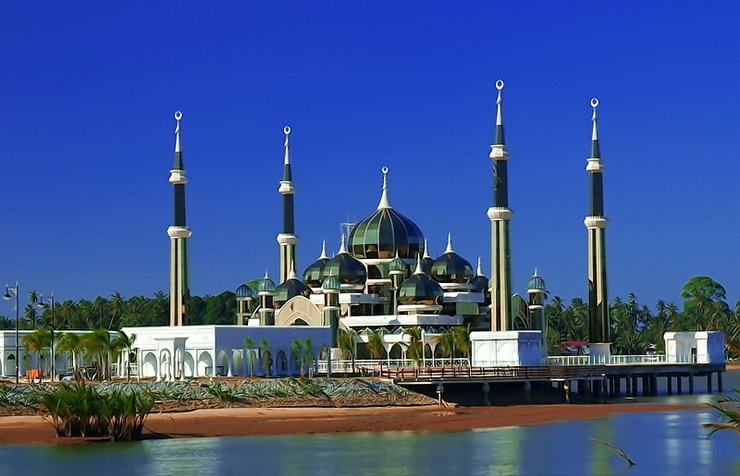 JADUAL GAJI :  Gred   S17	:      P1  T1 RM 820.38   -    P1 T24  RM 2151.35
				       P2  T1 RM 871.81   -    P2 T24  RM 2272.50
				       P3  T1 RM 924.75   -    P3 T24  RM 2379.95


        PANDUAN PERMOHONAN MELALUI INTERNET - ONLINE
 
        1.	Pemohon yang mengisi borang SPNTRe hendaklah  terdiri daripada rakyat
	Negeri Terengganu sahaja.Pemohon atau bapa pemohon hendaklah 
	dilahirkan di Negeri Terengganu atau pemohon memiliki sijil kerakyatan 	Negeri Terengganu.

        2.	Pemohon yang ingin mengisi borang SPNTRe   ini hendaklah  dari mereka 	yang benar-benar ingin mengisi kekosongan jawatan di Perkhidmatan 	Kerajaan Negeri Terengganu.
   
        3.	Pastikan maklumat  yang benar sahaja diisi.

        4.	Pemohon yang ingin mengisi borang  SPNTRe hendaklah melayari laman web 	di alamat http://spn.terengganu.gov.my.
  						TARIKH TUTUP: 30   OGOS 2009
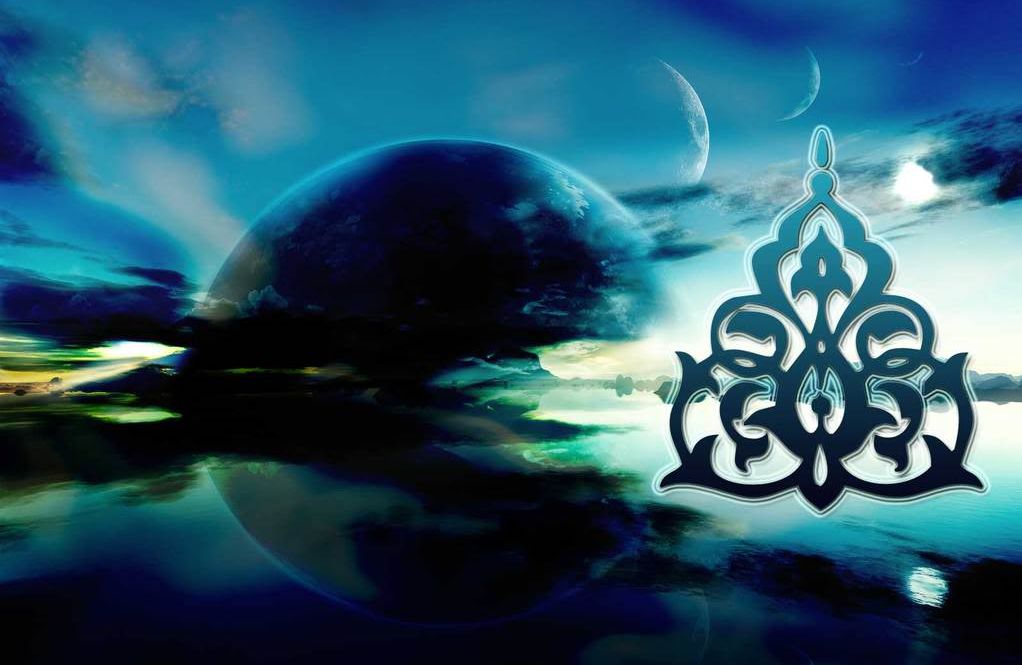 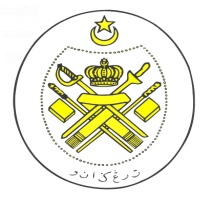 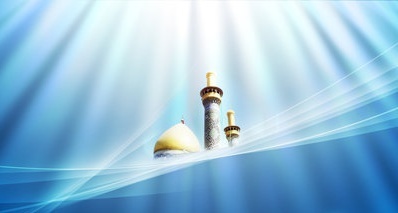 Jabatan Hal Ehwal Agama Terengganu
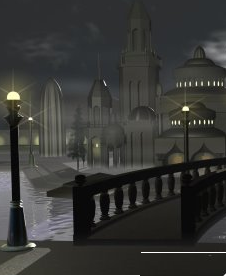 Khutbah Multimedia
PEMBANGUNAN 
BERASASKAN TASAWWUR ISLAM
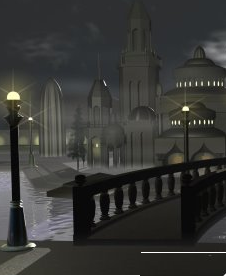 23  SYA’BAN 1430 / 14 OGOS 2009
http://e-khutbah.terengganu.gov.my
Pujian Kepada Allah S.W.T.
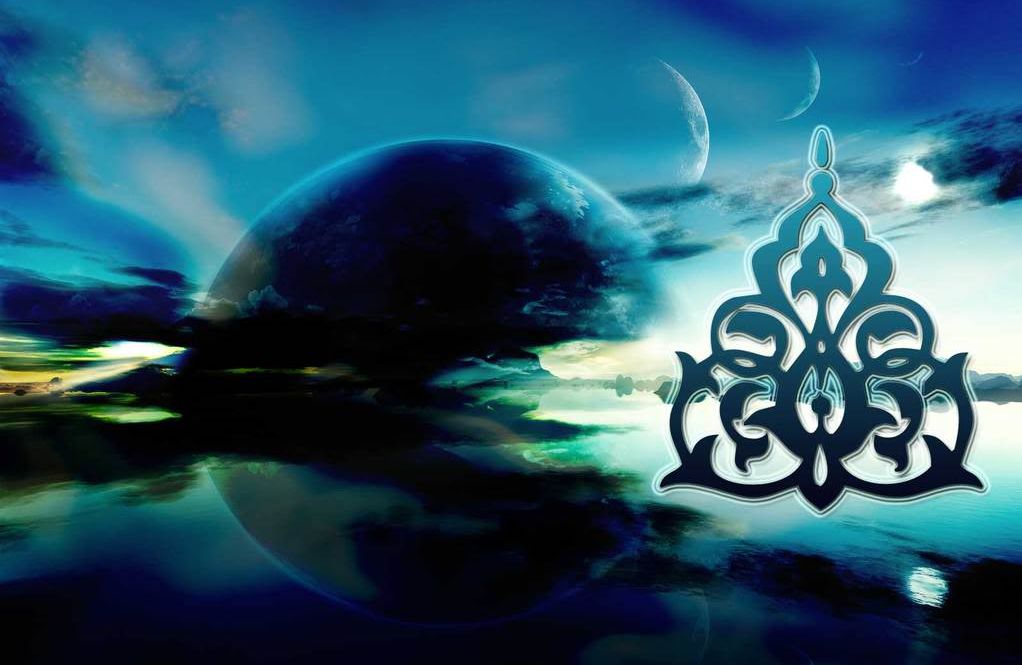 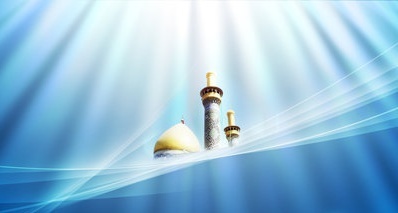 اَلْحَمْدُ لِلَّهِ
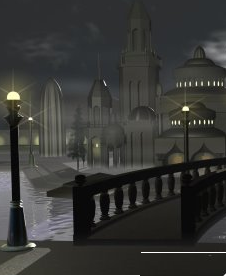 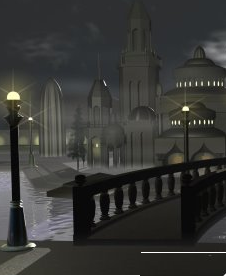 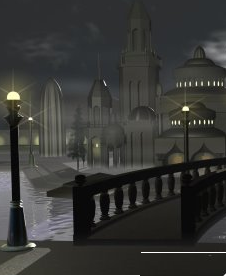 Segala puji-pujian hanya bagi Allah S.W.T.
Syahadah
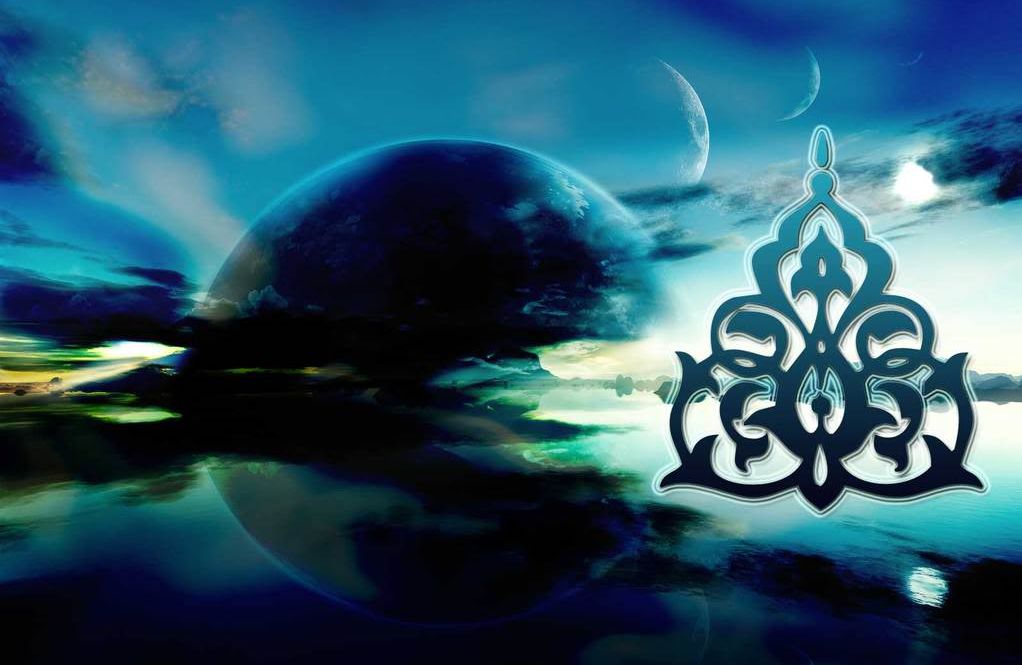 وَأَشْهَدُ أَنْ لآ إِلَهَ إِلاَّ اللهُ وَحْدَهُ لاَ شَرِيْكَ لَهُ، وَأَشْهَدُ أَنَّ مُحَمَّدًا عَبْدُهُ وَرَسُوْلُهُ
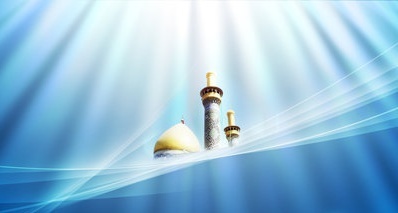 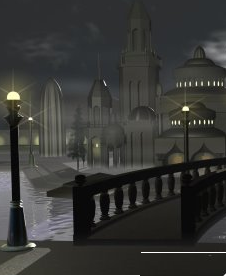 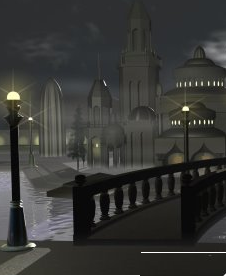 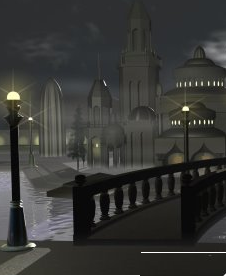 Aku bersaksi bahawa tiada tuhan yang disembah melainkan Allah Yang tiada sekutu bagiNya.

Aku juga bersaksi bahawa Nabi Muhammad S.A.W.  adalah hambaNya dan rasulNya.
Selawat
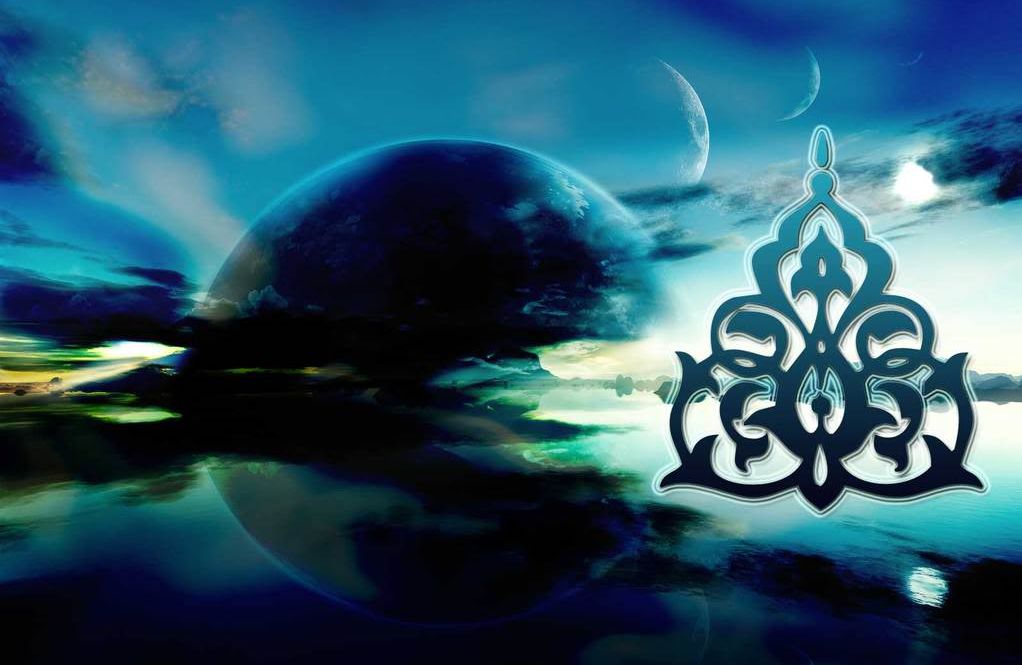 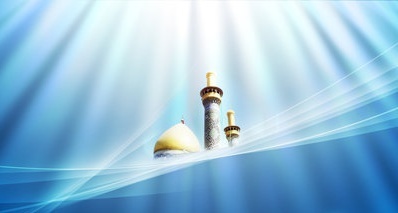 اللَّهُمَّ صَلِّ وَسَلِّمْ وَبَارِكْ عَلَى سَيِّدِنَا مُحَمَّـدٍ        وَعَلَى آلِـهِ وَصَحْبِهِ أَجْمَعِيْنَ
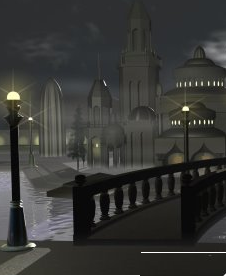 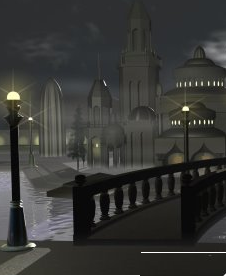 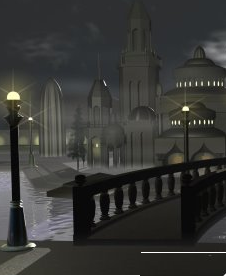 Ya Allah, cucurilah rahmat dan sejahtera ke atas Nabi Muhammad S.A.W., keluarganya dan seluruh sahabatnya serta pengikutnya.
Wasiat Taqwa
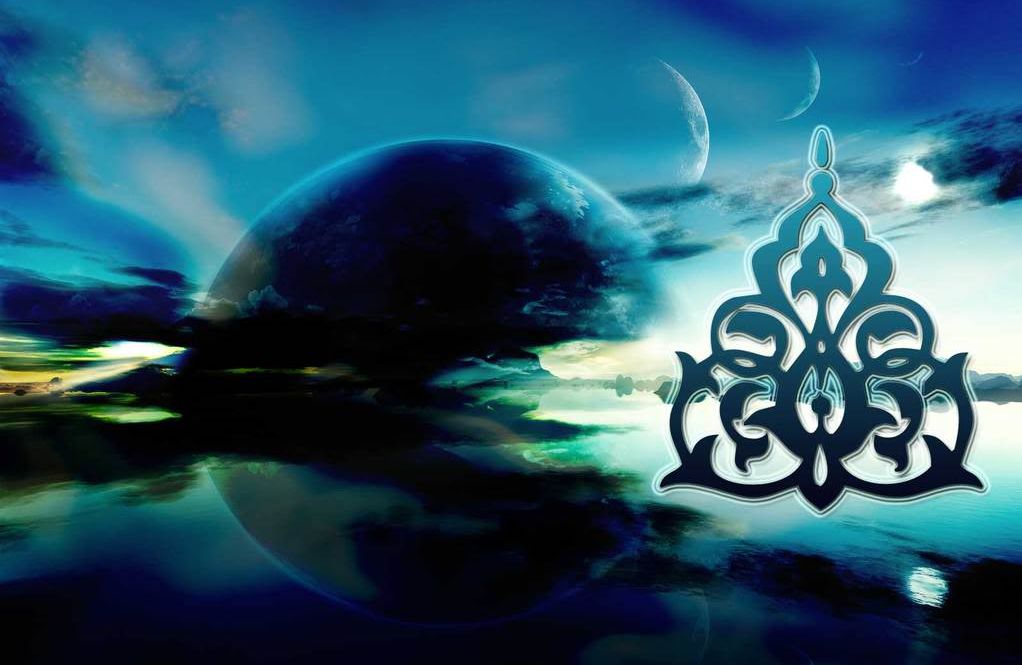 فَيَا عِبَادَ اللهِ أُوْصِيْكُمْ وَإِيَّايَ بِتَقْوَى اللهِ
 وَطَاعَتِهِ فَقَدْ فَازَ الْمُتَّقُوْنَ
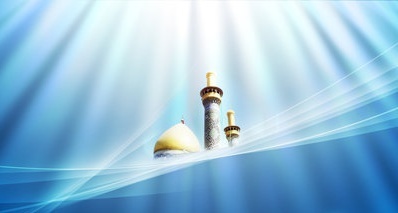 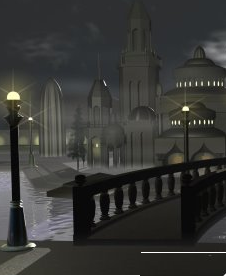 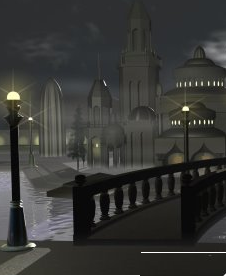 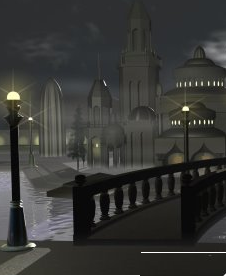 Wahai hamba-hamba Allah,Aku mewasiatkan kepada kamu dan kepada  diriku supaya bertaqwa kepada allah dan mentaatinya ,maka berjayalah orang-orang yang bertaqwa.
Pesanan  Taqwa
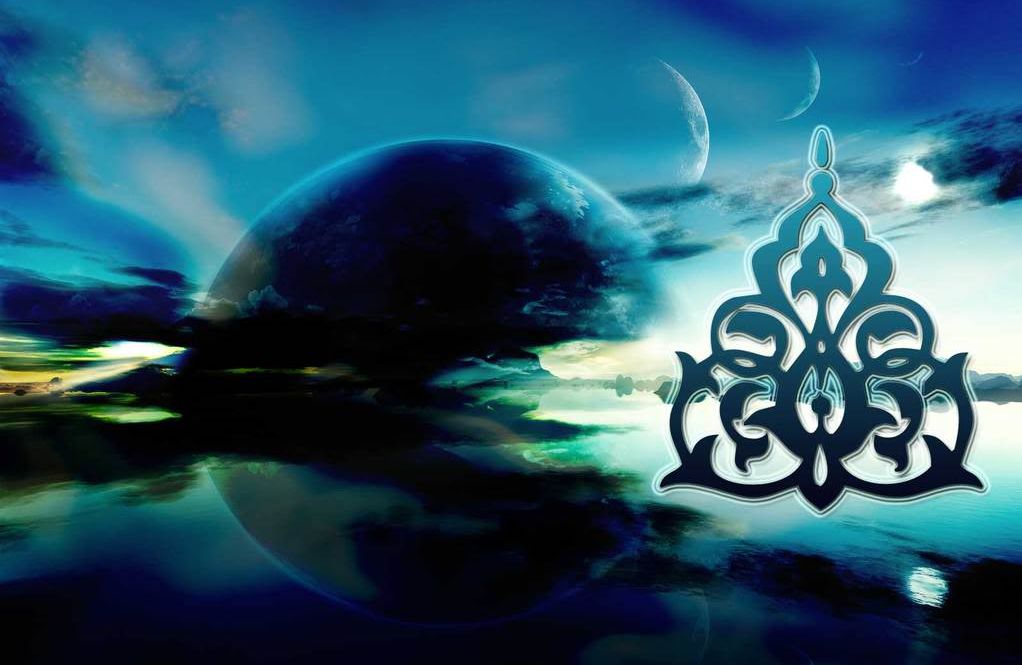 Tingkatkan ketaqwaan 
kepada Allah.
Diseru kepada umat Islam
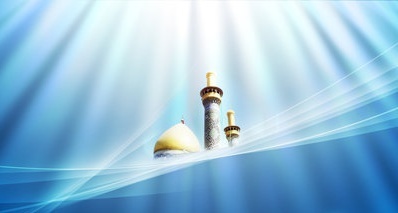 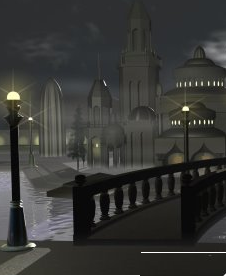 Patuhi perintah Allah dan
jauhi laranganNya.
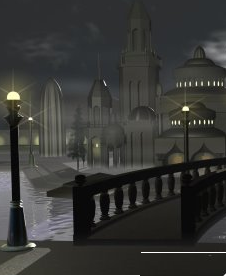 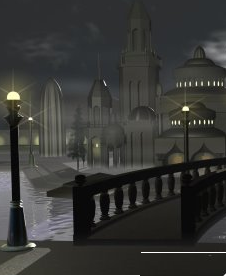 Keberkatan taqwa kepada Allah 
akan dilimpahi kebahagian.
“ AGAMA ISLAM” …………...
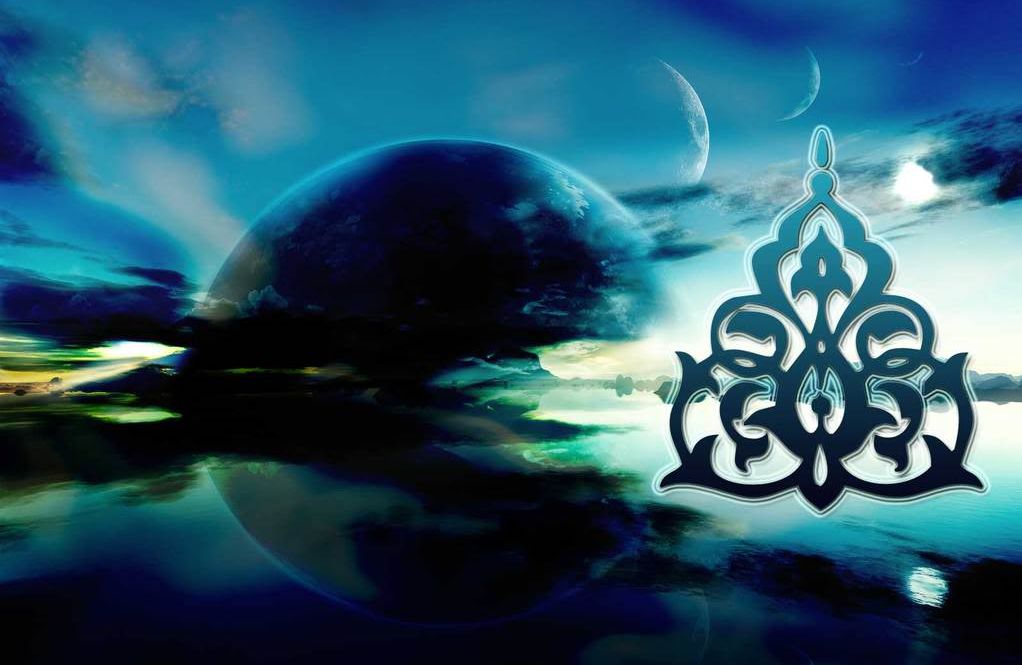 Merupakan Ad-Din yang diredhai Allah.
I
S
L
A
M
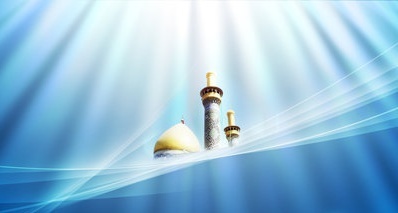 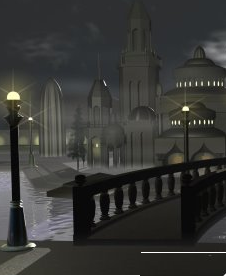 Penentuan cara hidup muslim.
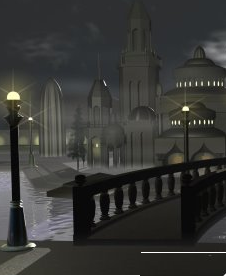 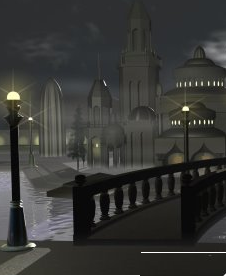 Mengatur kehidupan hal ehwal manusia antara rohani dan jasmani.
Kehidupan yang seimbang antara urusan dunia dan akhirat.
Firman Allah dalam 
Surah Al-Qasas, Ayat 77 :-
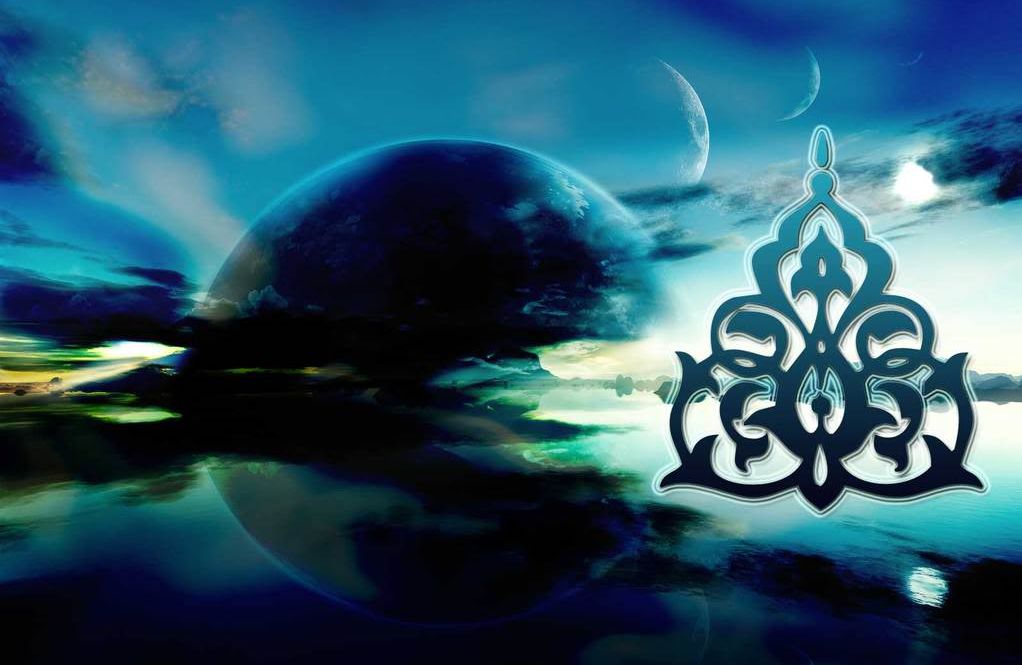 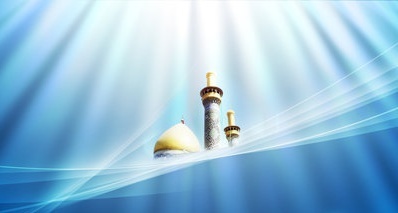 وَابْتَغِ فِيمَا آتَاكَ اللهُ الدَّارَ الآخِرَةَ وَلاَ تَنسَ نَصِيبَكَ مِنَ الدُّنْيَا وَأَحْسِن كَمَا أَحْسَنَ اللهُ إِلَيْكَ وَلاَ تَبْغِ الْفَسَادَ فِي الأَرْضِ 
إِنَّ اللهَ لاَ يُحِبُّ الْمُفْسِدِينَ
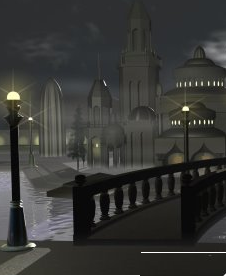 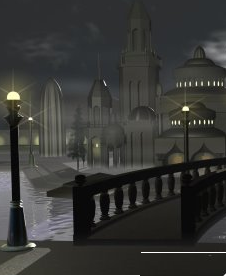 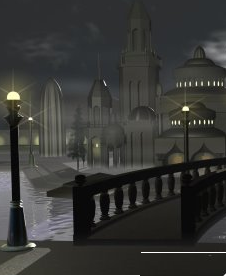 Maksudnya …..
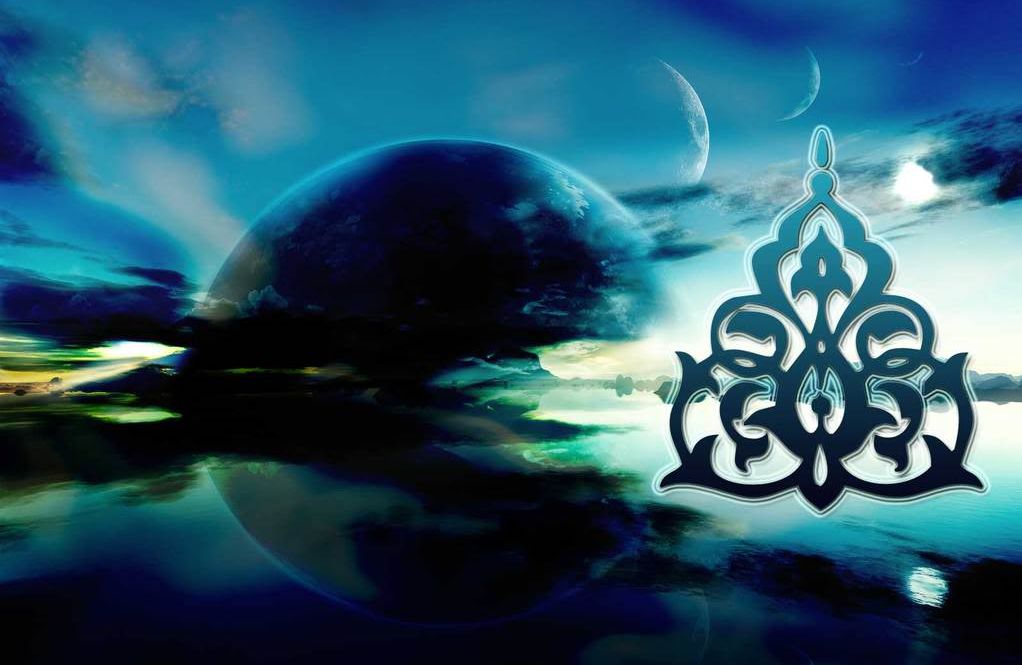 “Dan carilah pada apa yang telah dianugerahkan Allah kepada kamu (kebahagian) negeri akhirat, dan janganlah kamu lupakan bahagianmu dari (kenikmatan) duniawi dan berbuat baiklah kamu (kepada orang lain) sebagaimana Allah berbuat baik kepada kamu dan janganlah kamu berbuat kerosakan di (muka) bumi, sesungguhnya Allah tidak menyukai orang-orang yang berbuat kerosakan”.
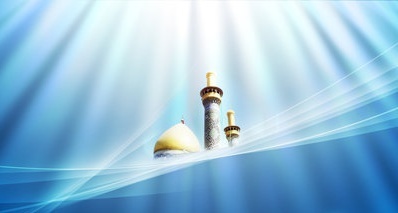 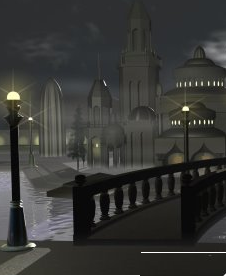 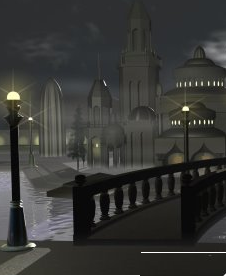 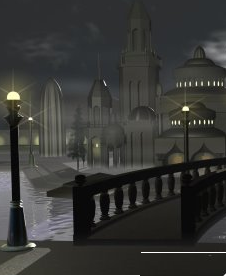 Penjelasan dari maksud ayat di atas, iaitu :-
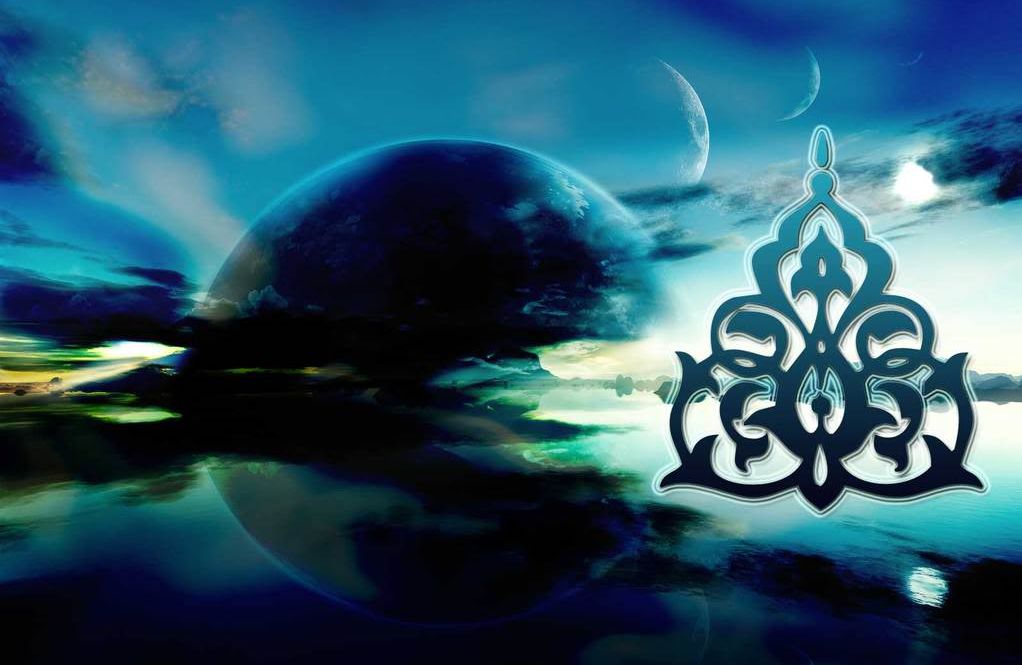 Berlaku salah faham  di antara umat Islam, akibat….
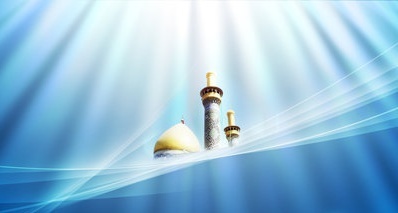 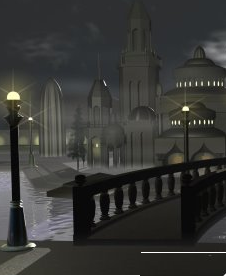 KEMUNDURAN
PERTELAGAHAN
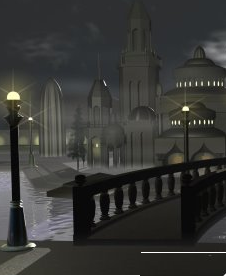 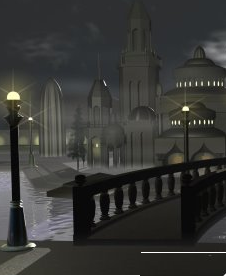 Umat Islam jangan alpa, perbetulkan perselisihan demi kesejahteraan ummah.
Bangkitlah……      Sedarlah ....
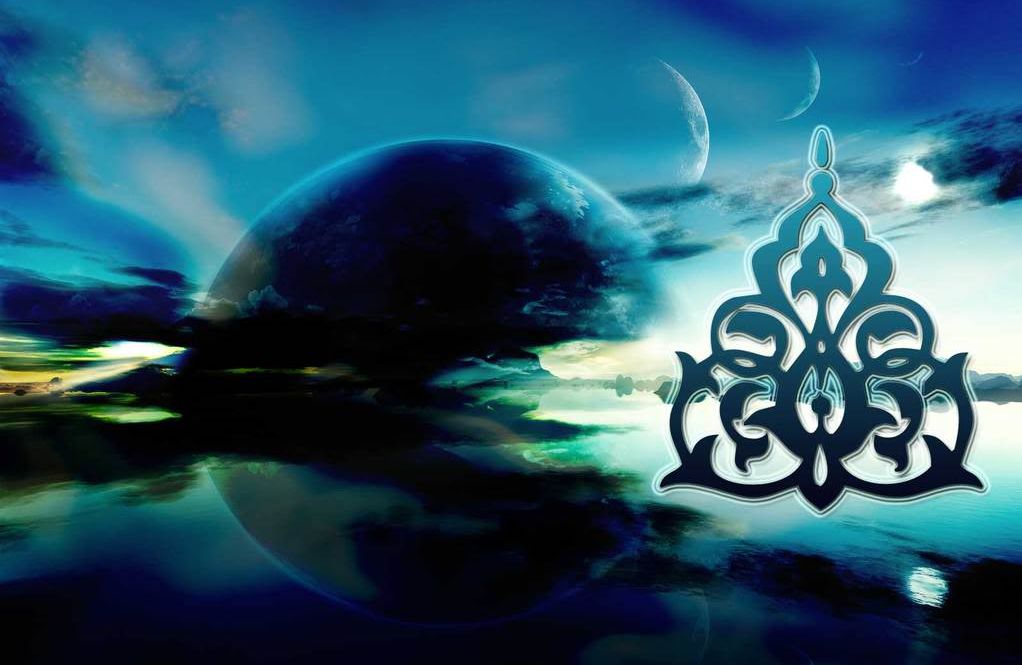 Umat Islam hendaklah memahami dan memperbetulkan suasana kekusutan.
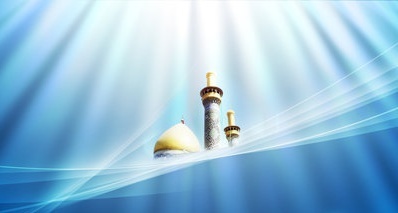 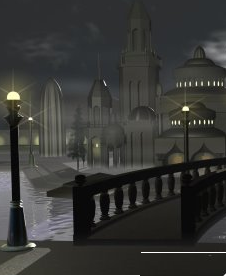 Umat Islam jangan alpa dan belenggu kemunduran melingkari  kehidupan.
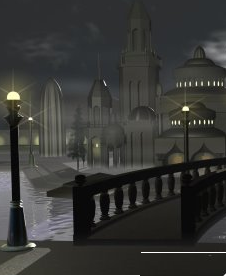 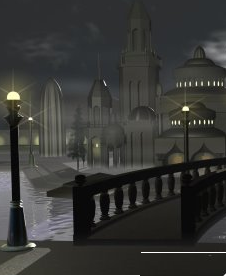 Umat Islam hendaklah contohi dan fahami generasi terdahulu telah melakari sejarah gemilang Islam.
KONSEP PEMBANGUNAN menurut Islam…..
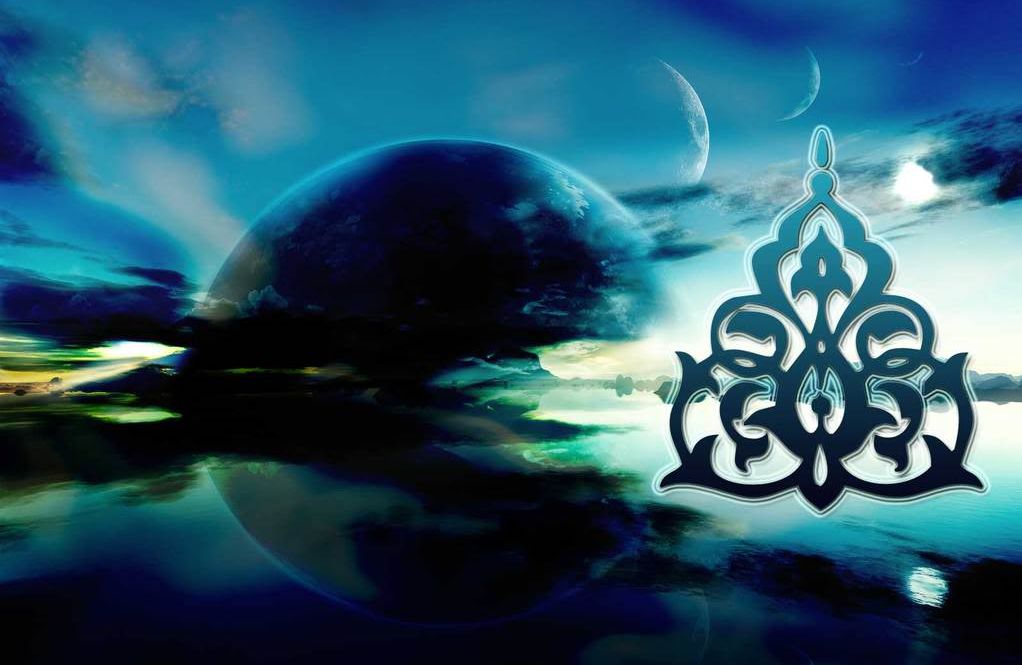 Menitikberat kepada    
      kehidupan Duniawi
            dan Ukhrawi
Bersifat bukan keperluan duniawi tetapi akhirat juga.
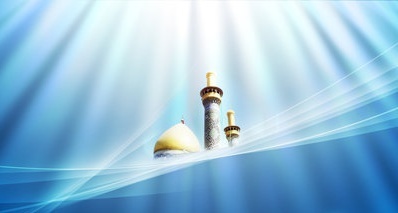 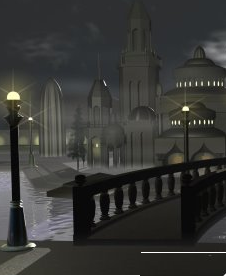 PEMBANGUNAN
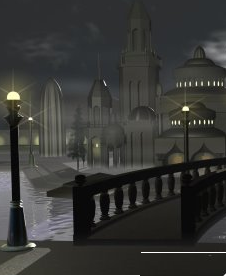 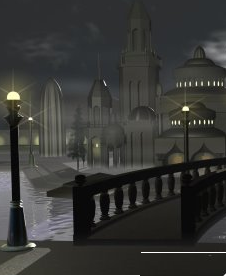 Digambarkan kegemilangan dan kejayaan generasi Islam terdahulu yang menaikkan martabat Islam
Ciri-ciri tamadun unggul dan cemerlang dalam kehidupan Islam.
KENAPA pembangunan diperlukan dalam Islam…..
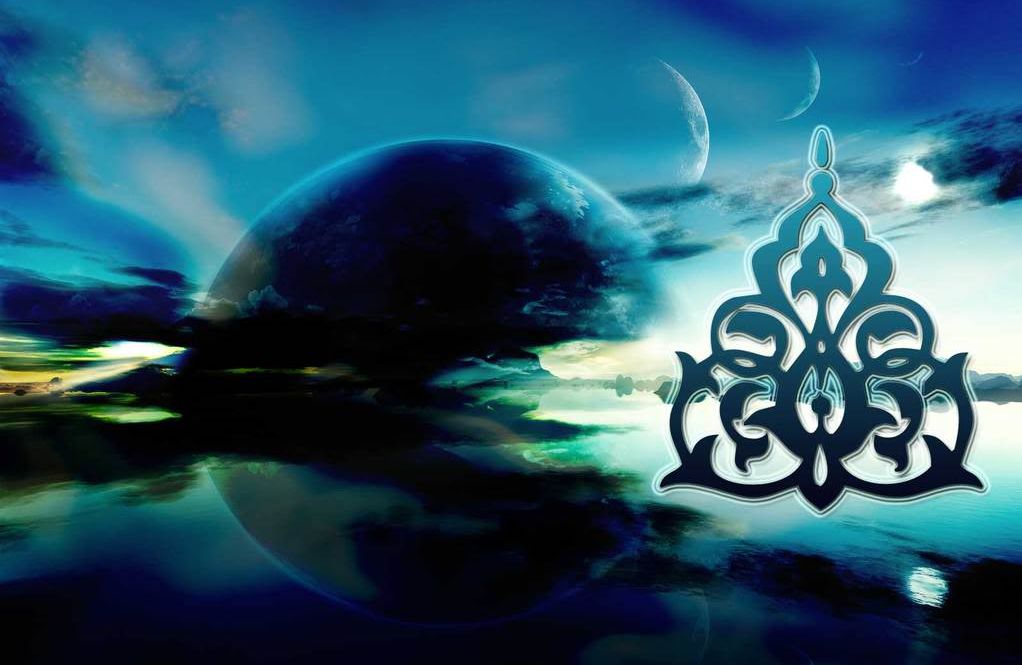 PEMBANGUNAN
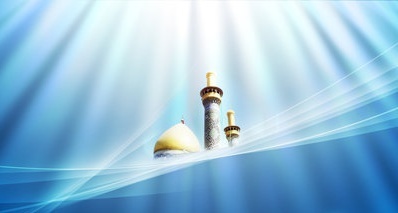 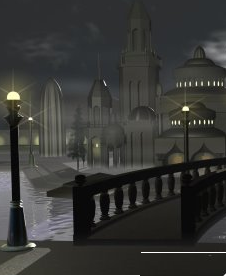 Tidak tertumpu kepada PEMBANGUNAN MATERIAL
Ditumpukan juga kepada PEMBANGUNAN ROHANI
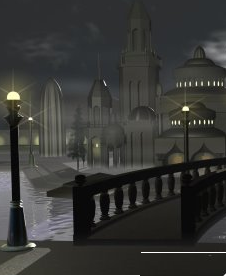 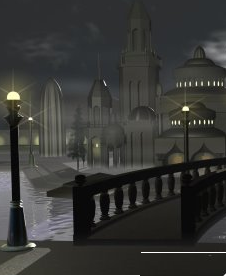 Bangunan Indah
Kemudahan Insfrastruktur dll
Penentuan Menuju Keunggulan Ummah
Allah telah menjelaskan ketamadunan Islam dalam Al-Quran…..
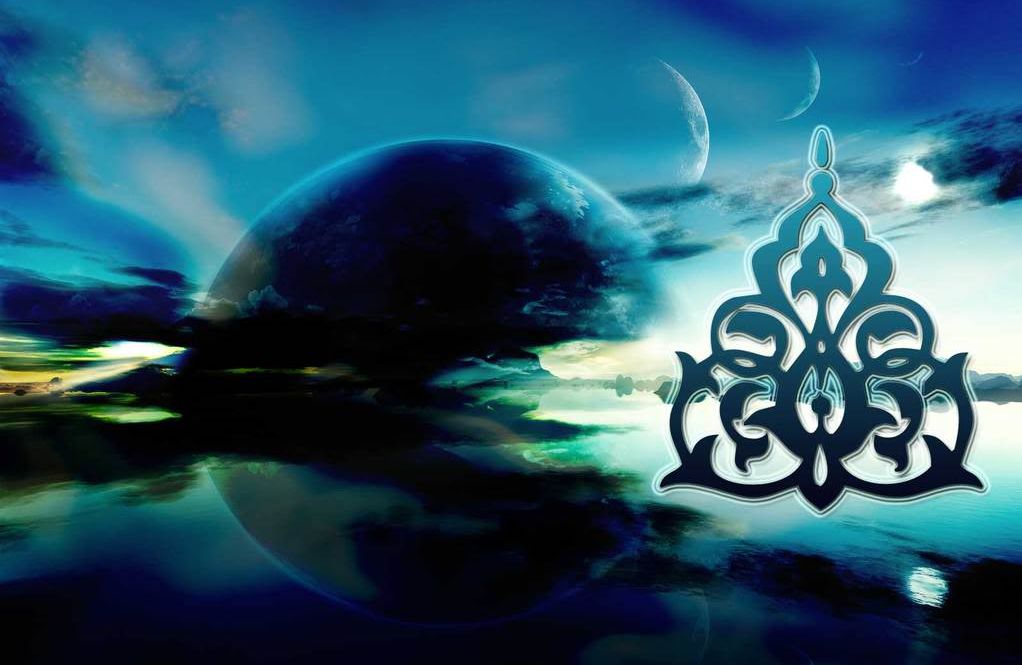 Melalui Pelantikan Khalifah Allah
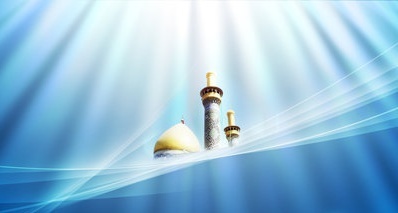 Diamanahkan untuk memakmurkan bumi
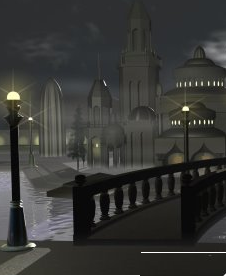 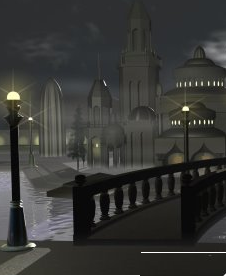 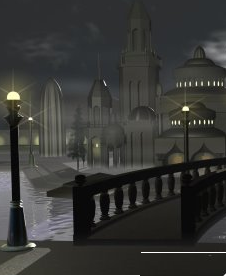 Mewujudkan pelbagai pembangunan dan kemajuan bagi keperluan manusia
Kejayaan Umat Islam terdahulu sebagaimana Firman Allah…..
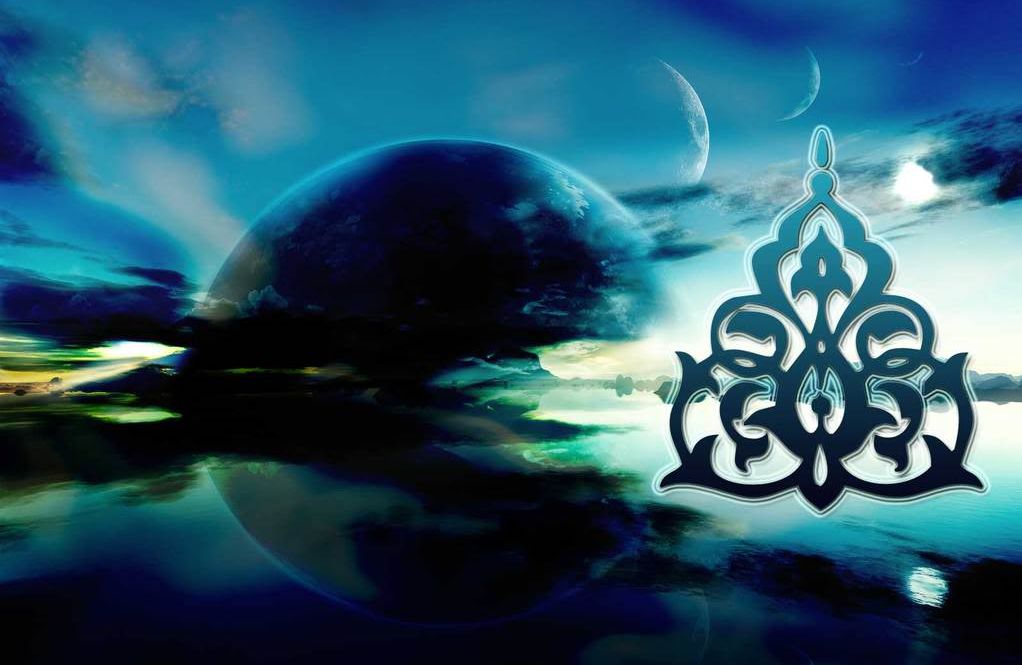 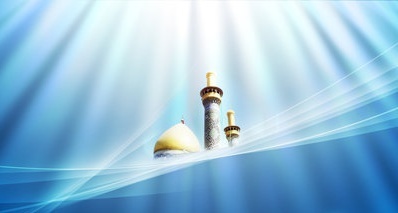 إِرَمَ ذَاتِ الْعِمَادِ الَّتِي لَمْ يُخْلَقْ مِثْلُهَا 
فِي الْبِلاَدِوَثَمُودَ الَّذِينَ جَابُوا الصَّخْرَ بِالْوَادِ
وَفِرْعَوْنَ ذِي الأَوْتَادِ
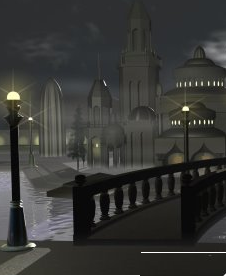 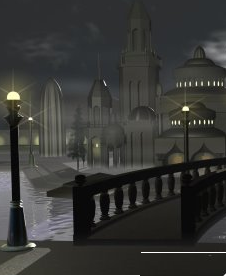 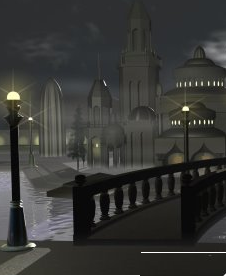 Surah Al-Fajr, Ayat 7 - 10
Maksudnya …..
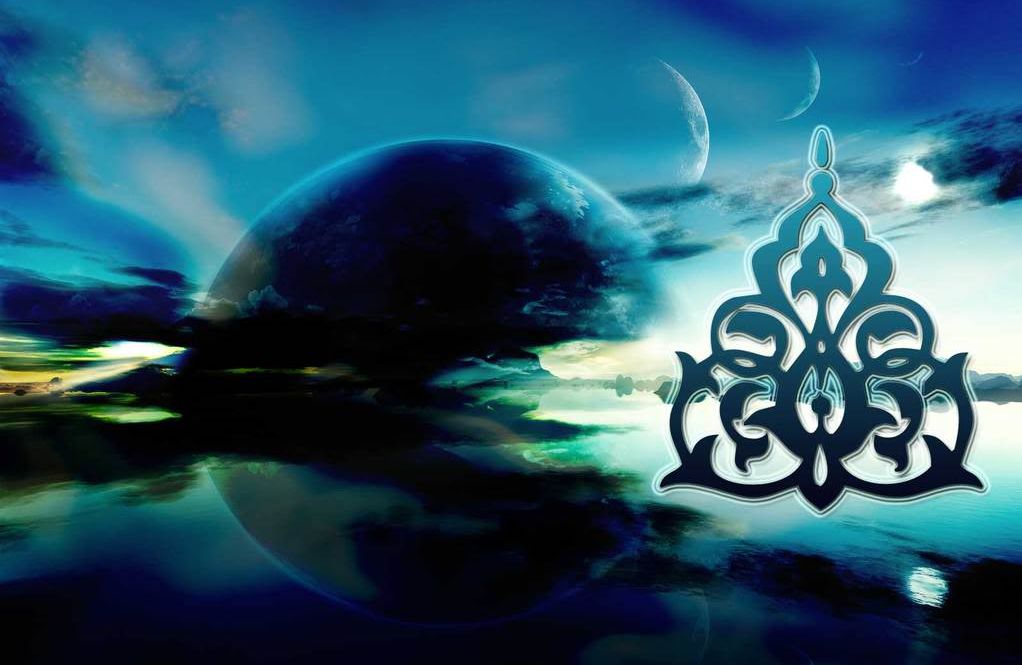 “Iaitu penduduk Iran yang mempunyai bangunan-bangunan yang tinggi tiangnya (sesuai dengan penduduknya).  Yang belum pernah diciptakan sepertinya (tentang besar dan kukuhnya) di segala negeri (pada zamannya).  Dan (terhadap) kaum Thamud yang membuat batu-batu besar di lembah (Wadil Qura) tempat tinggalnya.  Dan (terhadap) Firaun yang menguasai bangunan-bangunan yang handal kukuh”.
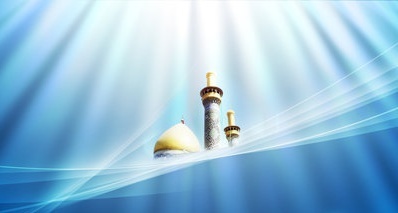 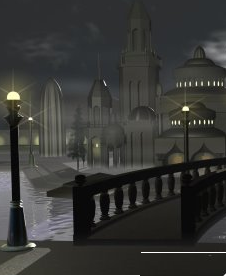 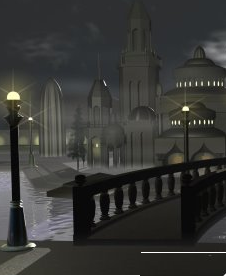 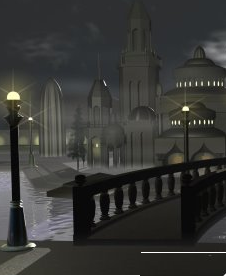 Firman Allah dalam surah lain…..
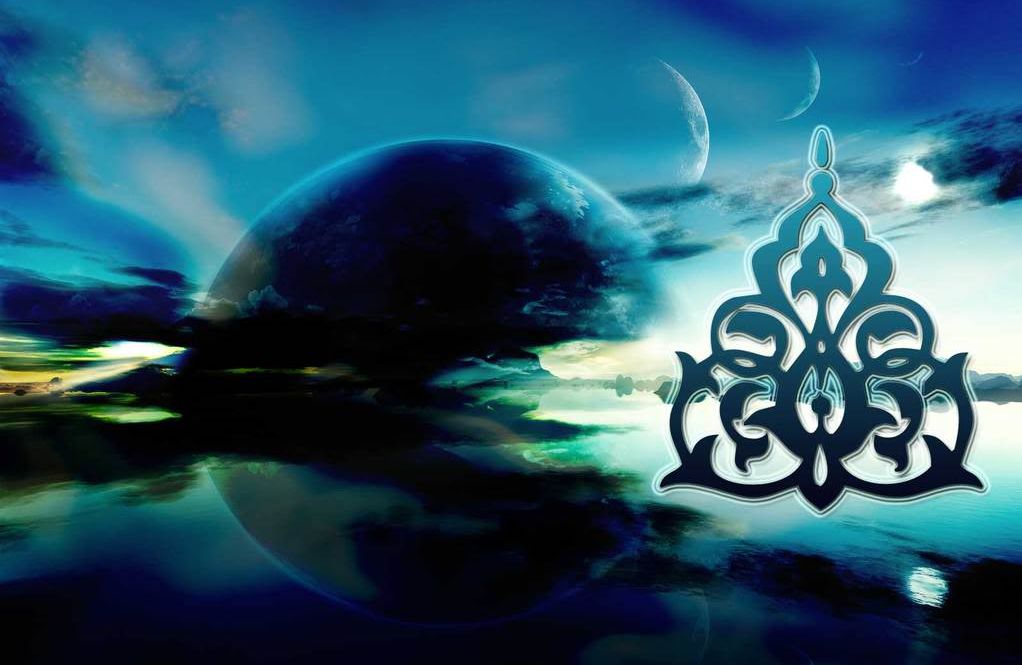 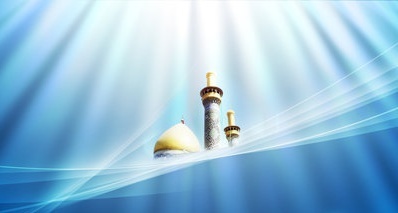 لَقَدْ كَانَ لِسَبَإٍ فِي مَسْكَنِهِمْ آيَةٌ 
جَنَّتَانِ عَن يَمِينٍ وَشِمَالٍ كُلُوا مِن رِّزْقِ رَبِّكُمْ وَاشْكُرُوا لَهُ بَلْدَةٌ طَيِّبَةٌ وَرَبٌّ غَفُورٌ
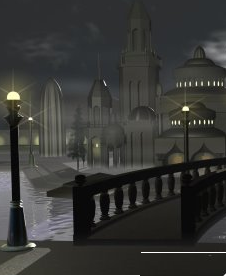 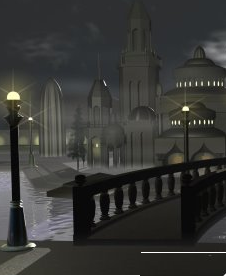 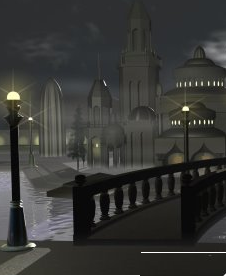 Surah Saba’ , Ayat 15
Maksudnya …..
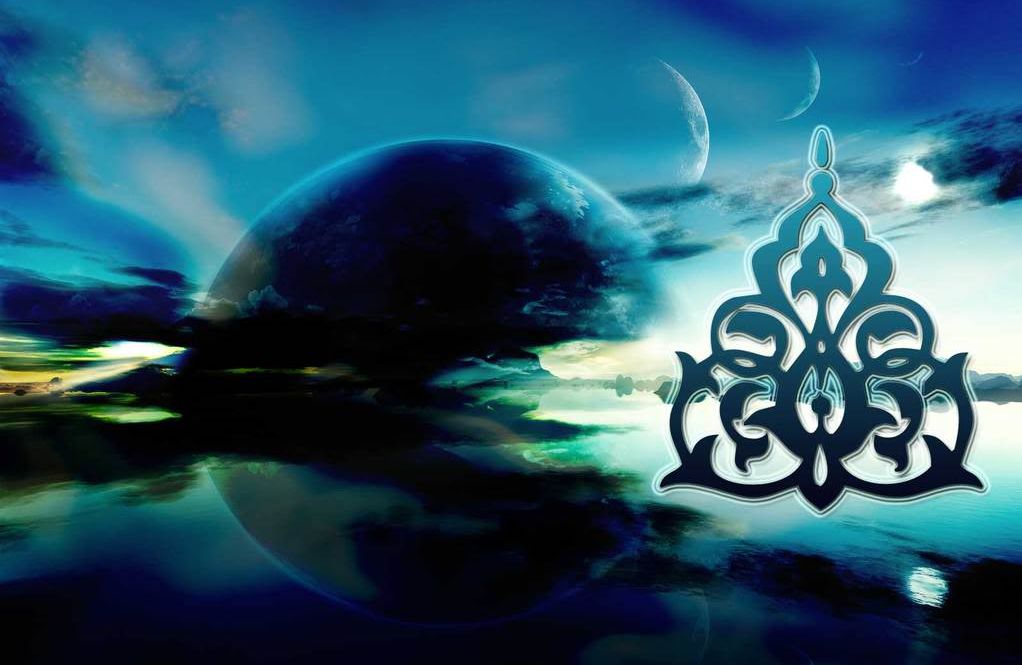 “Demi sesungguhnya adalah bagi penduduk Saba’ satu tanda (yang menandakan kemurahan Allah) yang terdapat di tempat tinggal mereka iaitu dua kumpulan kebun (yang luas lagi subur) yang terletak di sebelah kanan dan di sebelah kiri (qariah mereka). (Lalu dikatakan kepada mereka) : Makanlah dari rezeki pemberian Tuhan kamu dan bersyukurlah kepadaNya; (negeri kamu ini adalah) negeri yang baik (aman dan makmur) dan (Tuhan kamu adabbbbbbbnlah) Tuhan yang Maha Pengampun”.
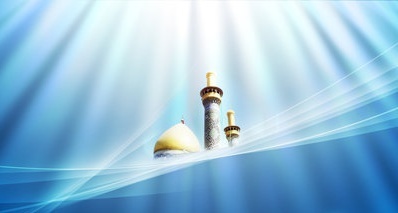 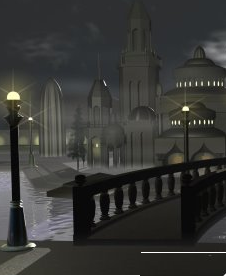 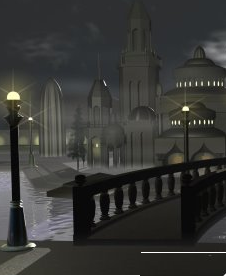 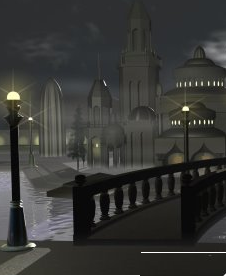 Huraian ayat-ayat tersebut, dinyatakan mengenai pembangunan ….
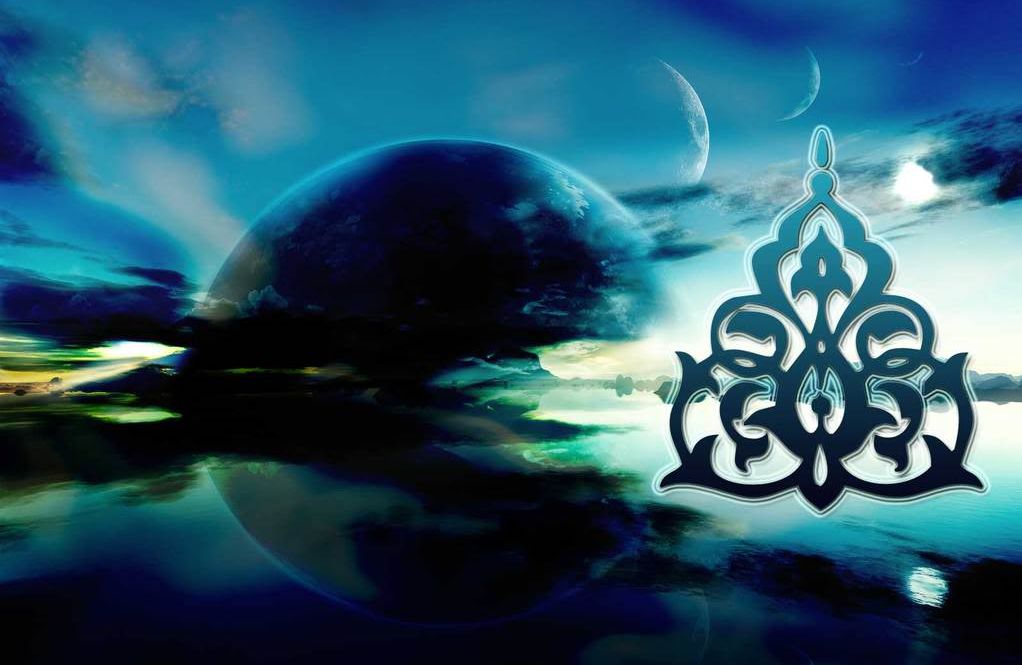 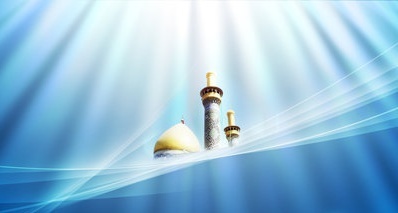 Keperluan penting dalam kehidupan manusia
Kemajuan dan Pembangunan
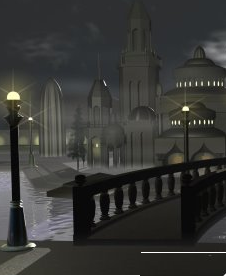 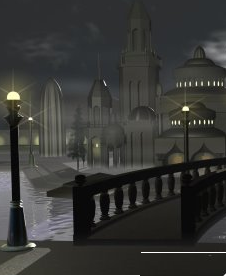 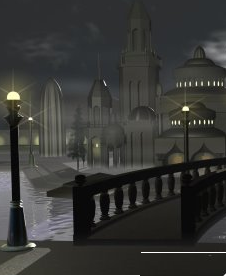 DiHARUSkan oleh syara’ untuk kebaikan dan manfaat umat Islam.
Pembangunan Material diharuskan
 dalam Islam
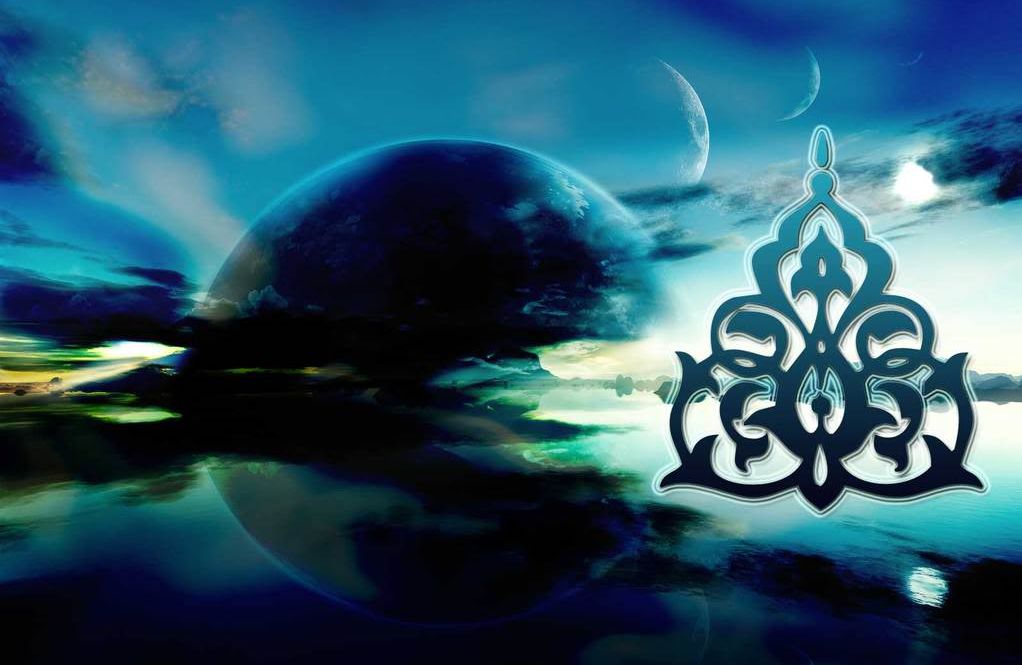 Perlu wujud keinsafan kepada kemajuan  
dan pembangunan yang dicapai.
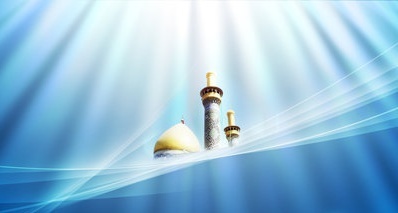 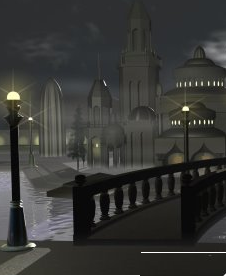 Perlu bersyukur kepada Allah di atas limpahan dan nikmatNya.
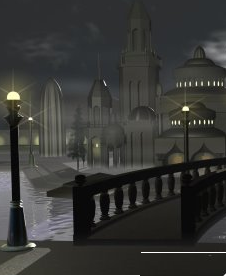 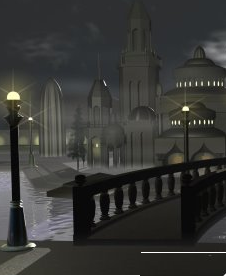 Kesyukuran adalah ciri pembangunan
rohani perlu disemai bagi kesejahteraan dan kemajuan terus berkekalan.
Kesan ketandusan Pembangunan Rohani  
Umat di zaman dahulu….
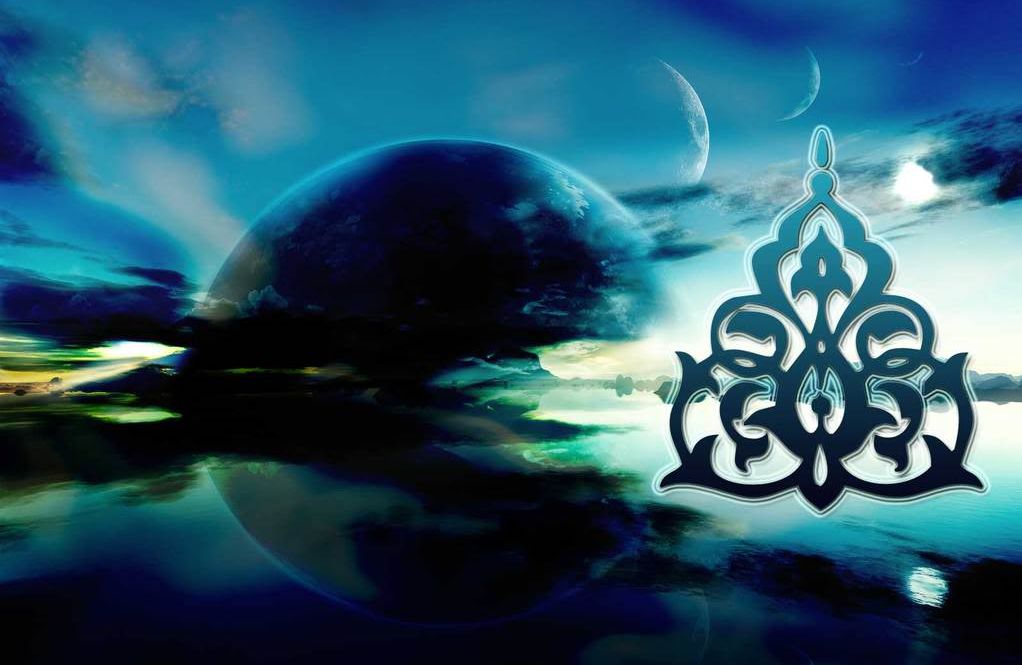 Pembangunan umat
di zaman dahulu amat memberansangkan
TETAPI
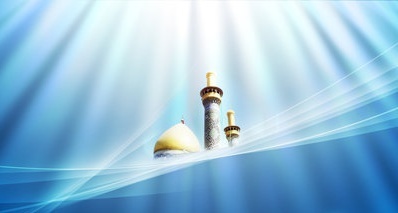 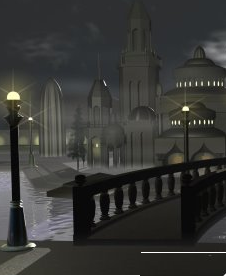 Tiada penerapan Pembangunan Rohani
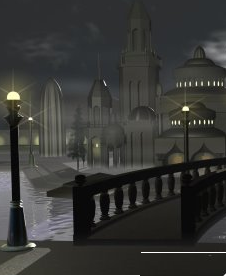 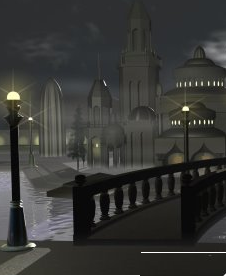 Contoh : Kaum “A’d,Thamud” & “Saba”, Dilingkupkan kerana kekufuran mereka .
Kesan : Pembangunan yang dibina tidak kukuh dan hancur.
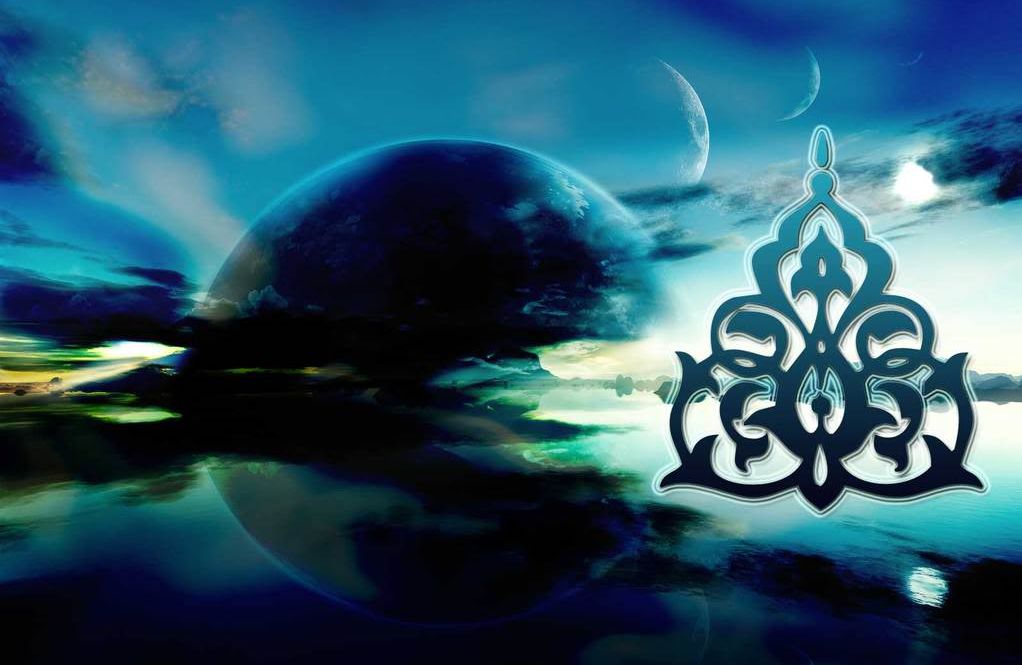 Pengajaran dan Iktibar kepada umat Islam….
Hendaklah bersyukur  di atas limpah 
nikmat pembangunan yang dikecapi.
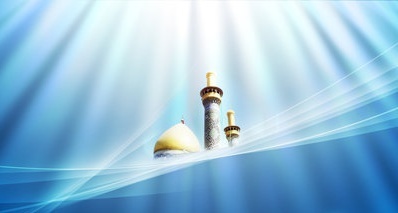 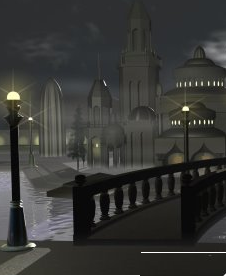 Ketahuilah peranan penting  “Pembangunan Rohani” dalam kemajuan dan pembangunan.
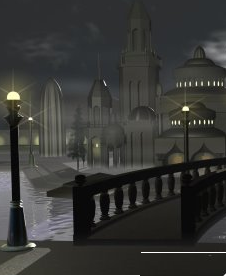 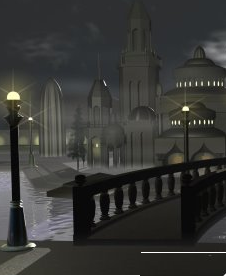 Mantapkan ketahanan jiwa dan akal 
dalam mengharungi pancaroba dan halangan.
Hindar dan hapuskan prasana buruk dan kentalkan keimanan diri.
Kesan dari “Pembangunan Rohani”
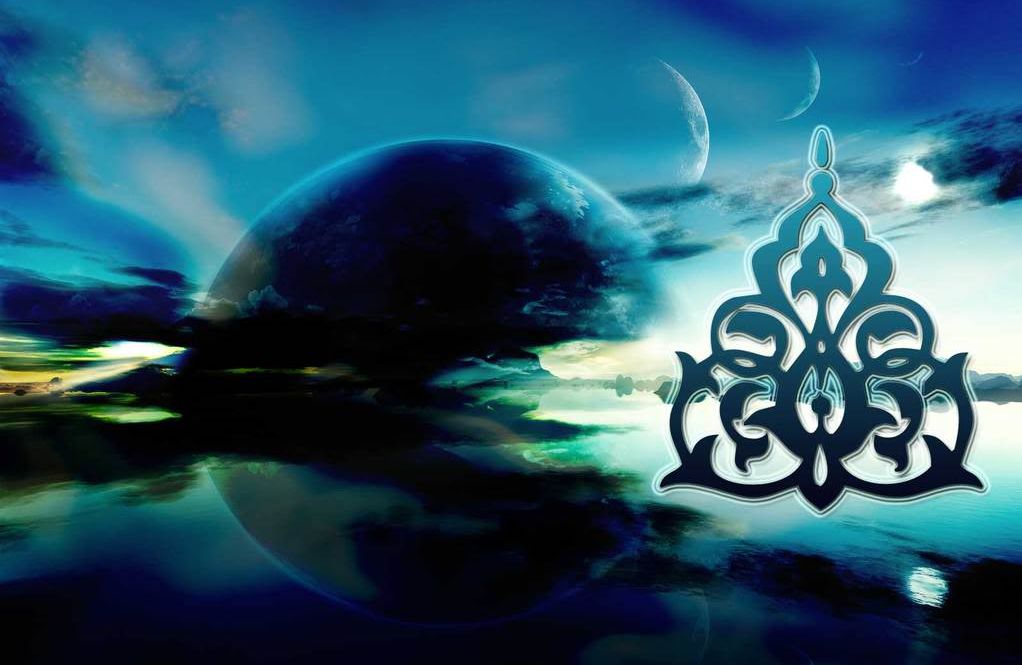 Kemajuan dapat diciptakan dan sejarah kecemerlangan umat islam dilakar.
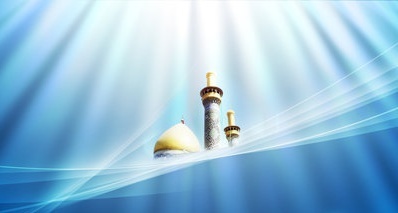 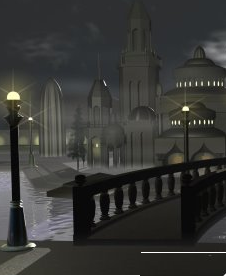 Pemantapan keimanan kepada Allah dan akhlak terpuji sebagai penghias peribadi muslim
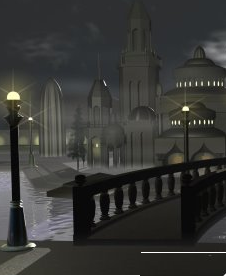 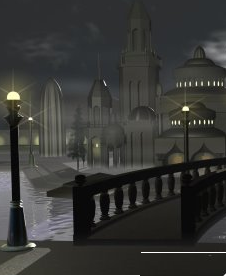 Dapat melahirkan generasi rabbani untuk memartabatkan umat Islam.
Pelaksanaan Pembangunan di zaman Rasulullah, iaitu :-
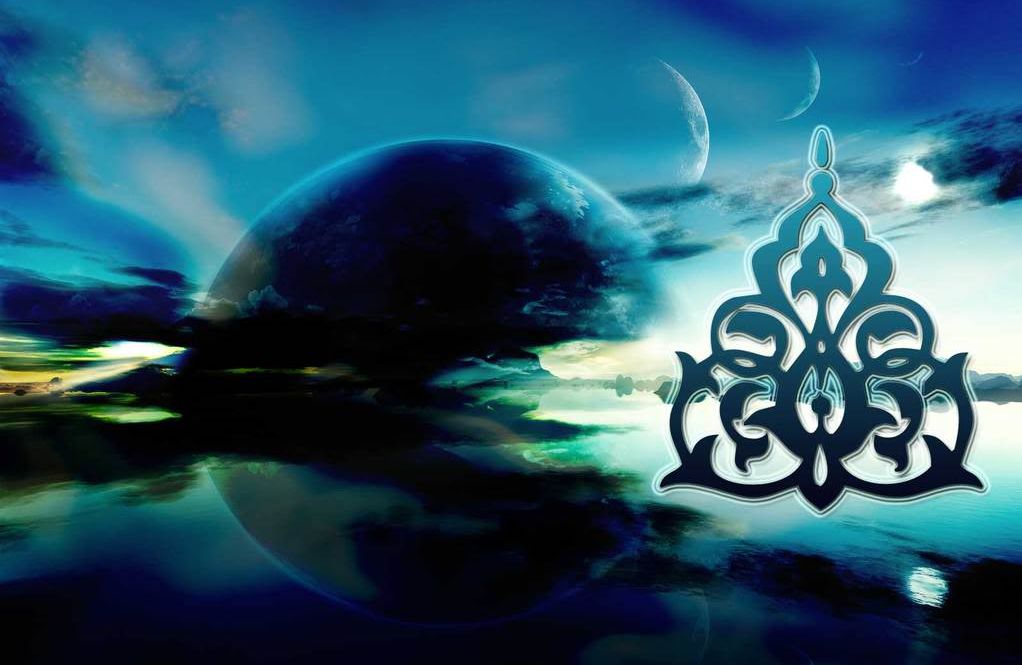 Rasulullah adalah contoh terbaik dalam pelaksanaan pembangunan yang terancang.
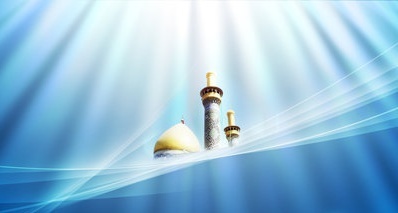 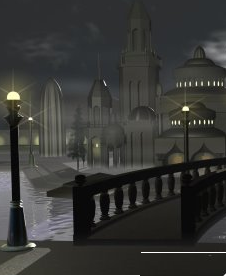 Pemantapan akidah dan akhlak melalui Program Persaudaraan Islam kepada sahabat Rasulullah.
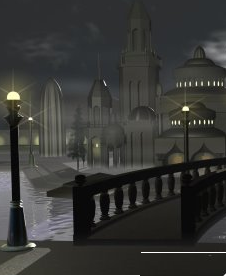 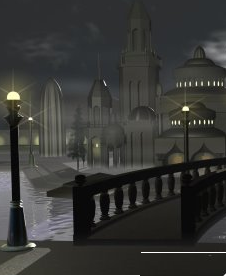 Rasulullah telah membina Masjid Nabawi sebagai simbol kejayaan dan kemajuan pembangunan Islam.
Wajah pembangunan hasil adunan antara aspek material dan rohani.
Firman Allah dalam 
Surah Al Mulk, Ayat 15 :-
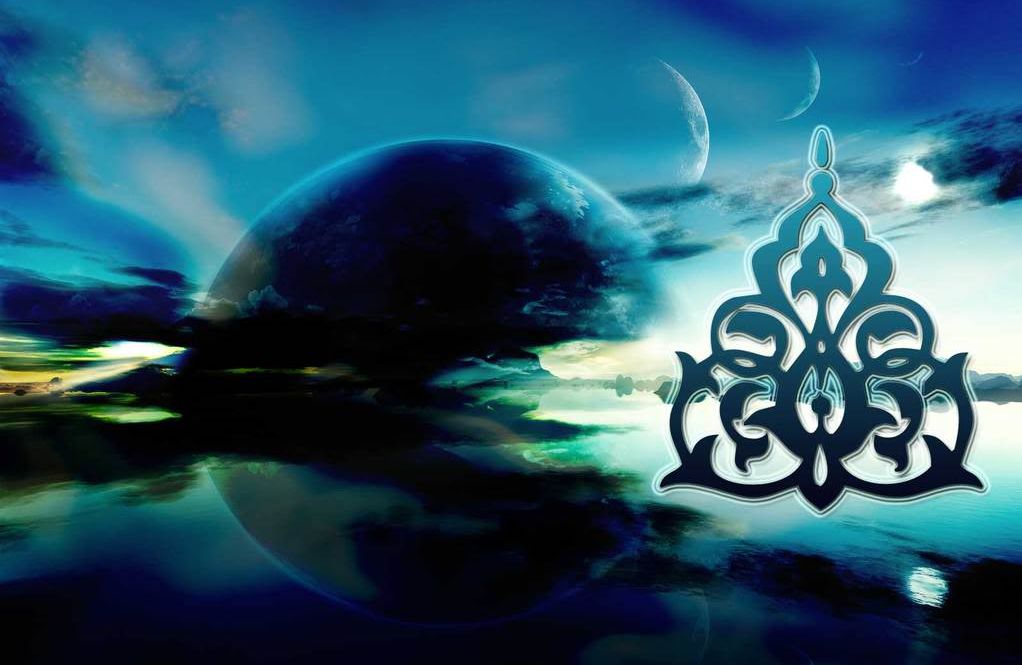 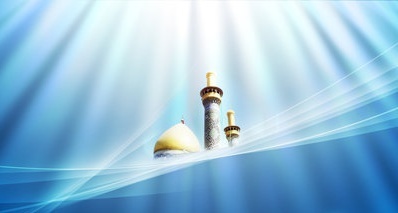 هُوَ الَّذِي جَعَلَ لَكُمُ الأَرْضَ ذَلُولاً فَامْشُوا فِي مَنَاكِبِهَا وَكُلُوا مِن رِّزْقِهِ وَإِلَيْهِ النُّشُورُ
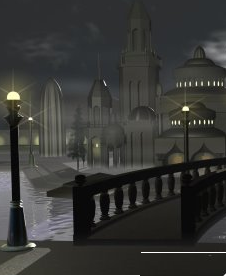 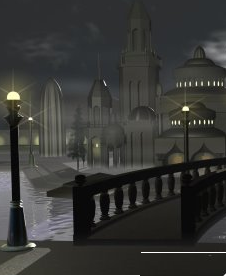 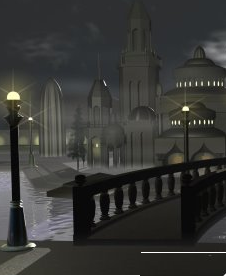 Maksudnya …..
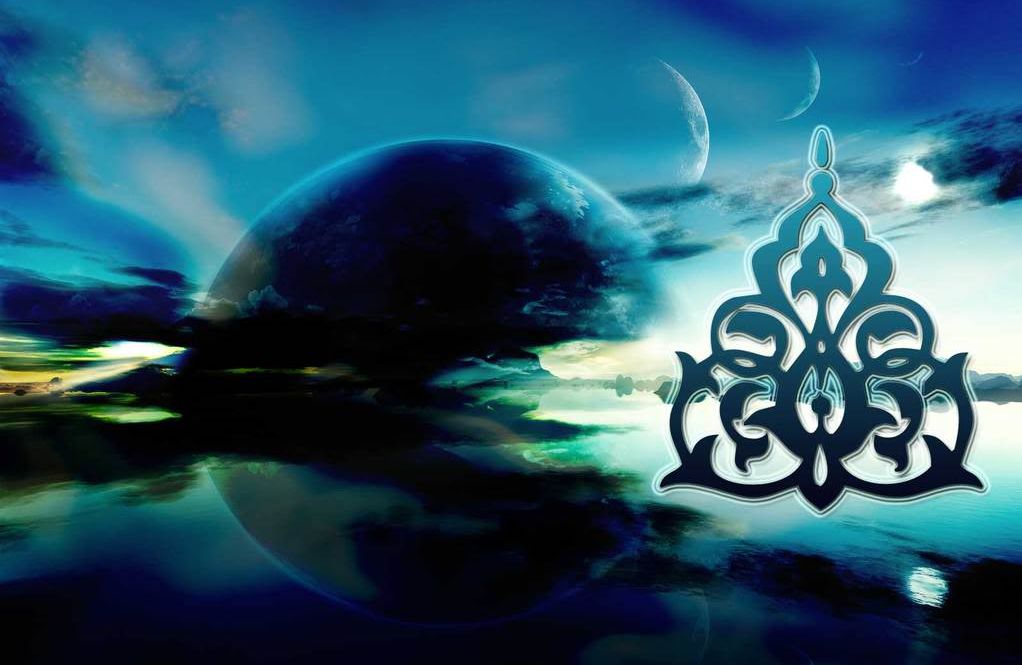 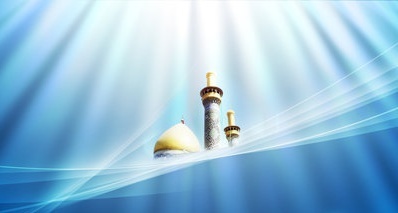 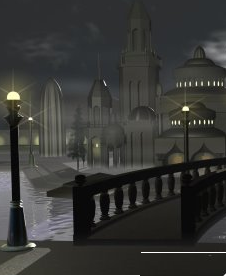 “Dialah yang menjadikan bumi itu mudah bagi kamu,maka berjalanlah di segala penjurunya dan makanlah dari sebahagian rezekinya. Dan hanya kepadanyalah kamu kembali setelah dibangkitkan”.
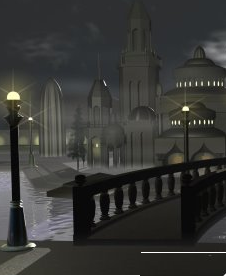 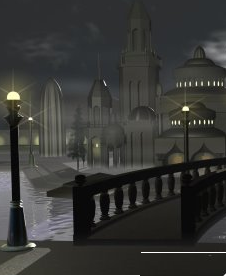 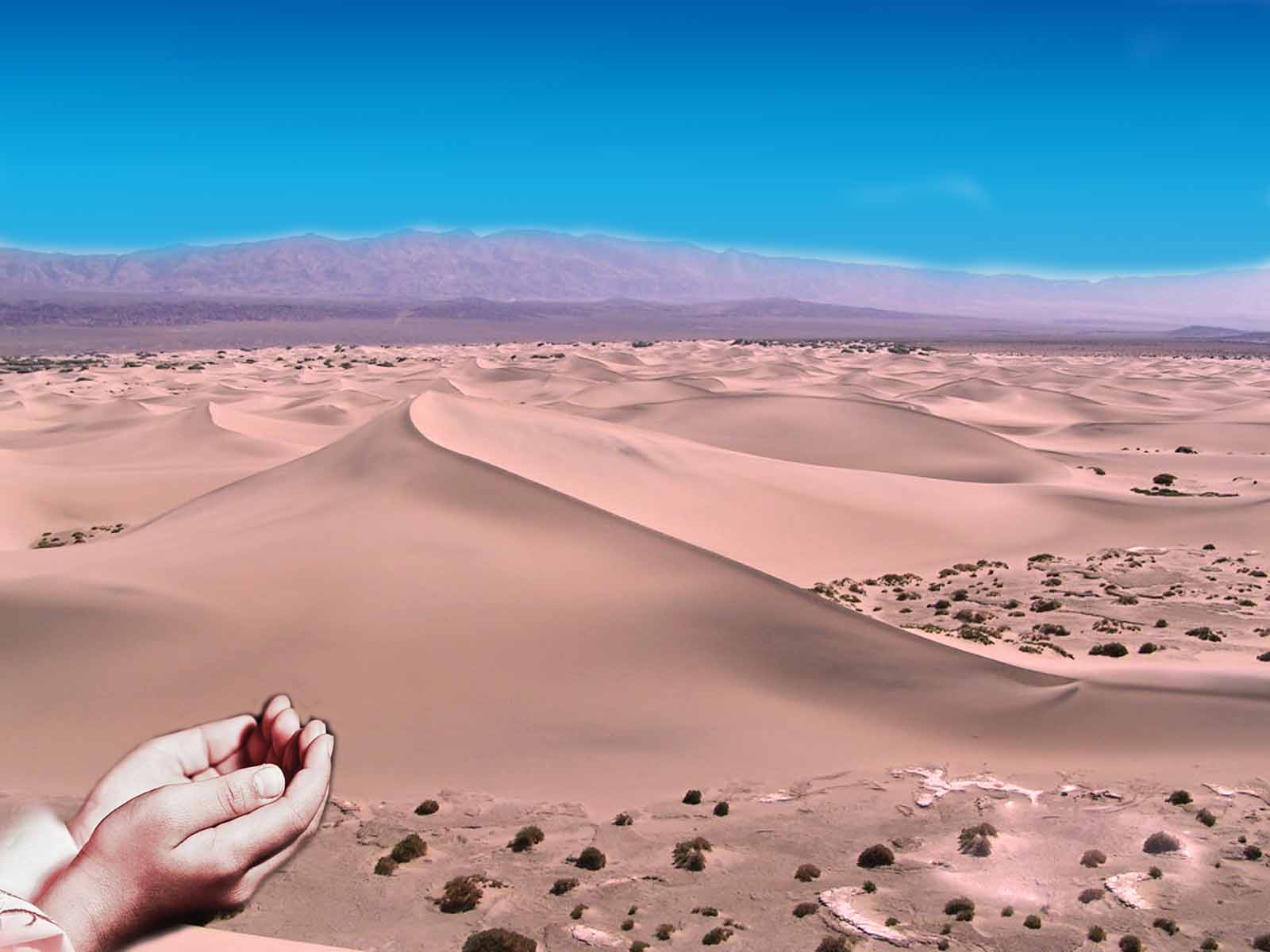 Doa 
Antara Dua Khutbah
Aamiin Ya Rabbal Aalamin..
 Tuhan Yang Memperkenankan Doa Orang-orang Yang Taat, 
Berilah Taufik Kepada 
Kami Di Dalam Mentaatimu, Ampunilah Kepada Mereka 
Yang Memohon Keampunan.
Aamiin
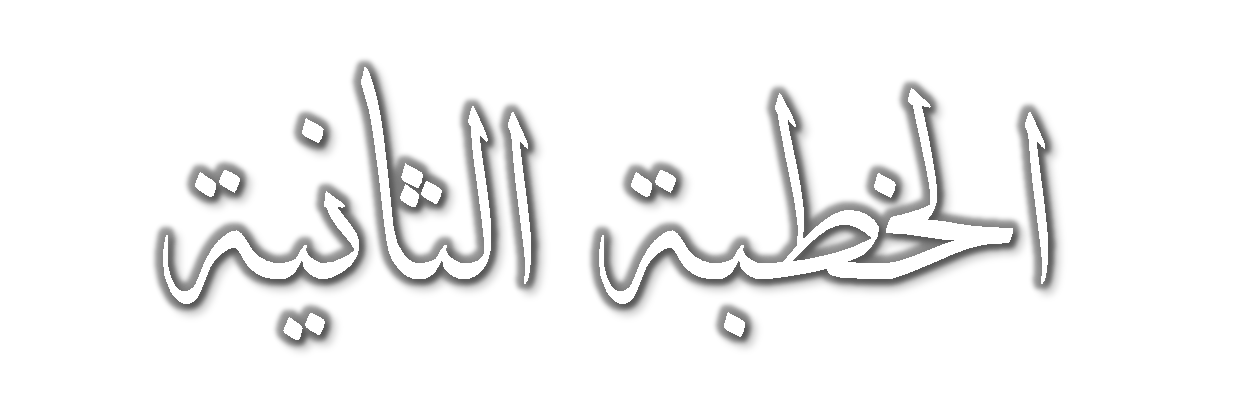 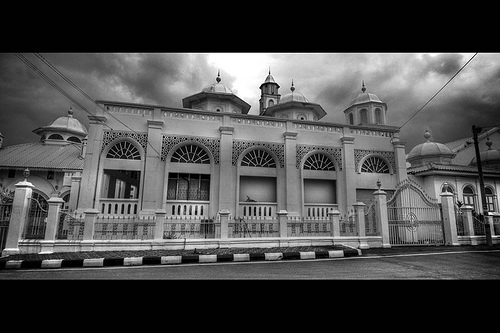 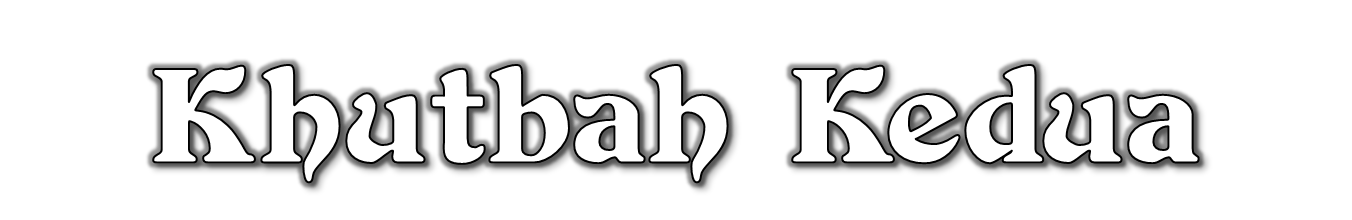 Pujian Kepada Allah S.W.T.
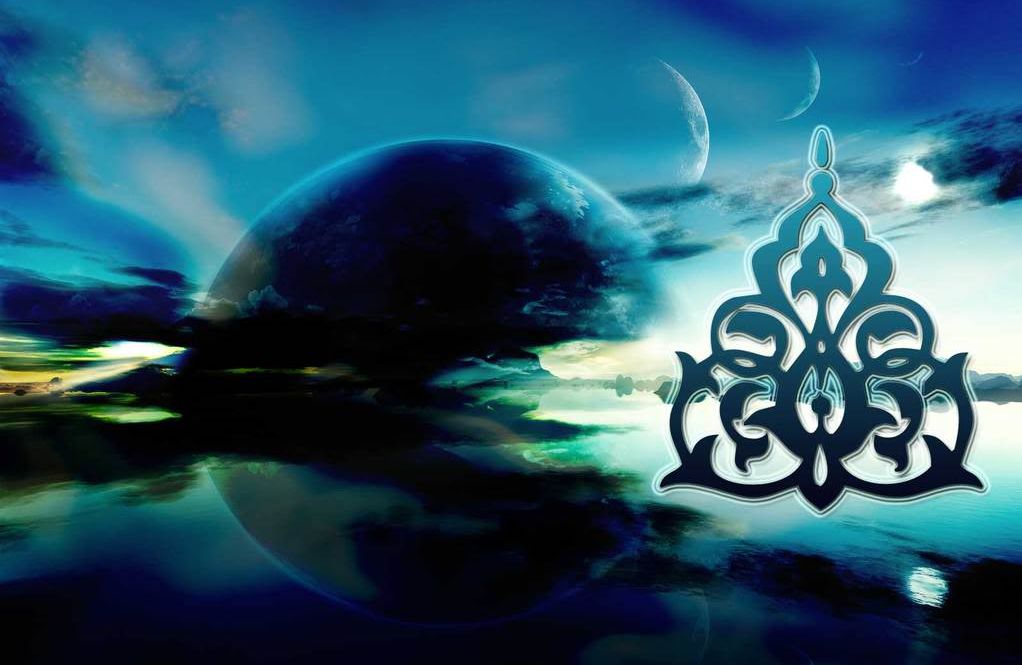 الْحَمْدُ لِلَّهِ
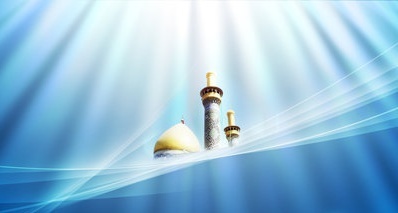 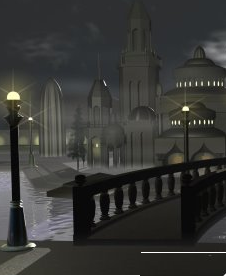 Segala puji-pujian hanya bagi Allah S.W.T.
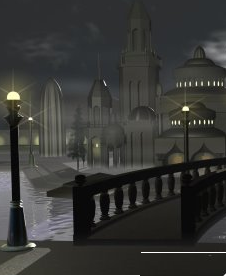 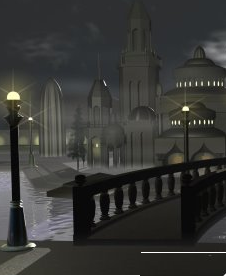 Syahadah
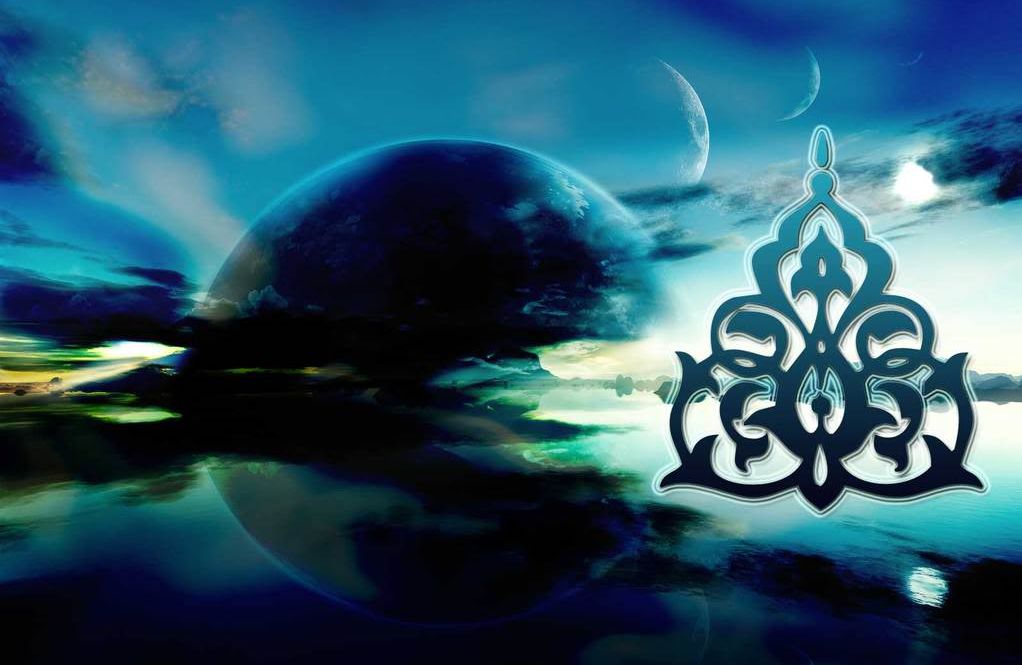 وَأَشْهَدُ أَنْ لآ إِلَهَ إِلاَّ اللهُ وَحْدَهُ لاَ شَرِيْكَ لَهُ وَأَشْهَدُ أَنَّ مُحَمَّدًا عَبْدُهُ وَرَسُوْلُهُ
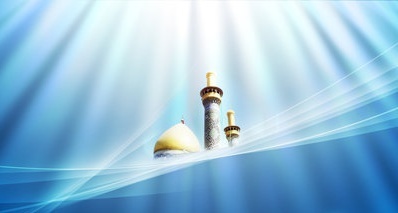 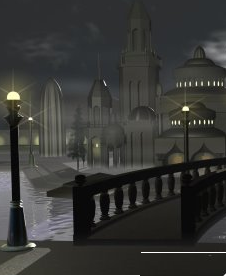 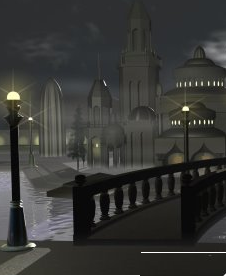 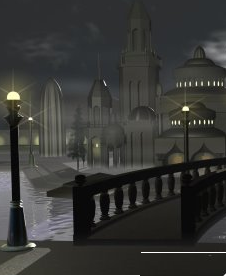 Aku bersaksi bahawa tiada tuhan  melainkan Allah Yang Maha Esa ,tiada sekutu bagiNya.

Aku juga bersaksi bahawa Nabi Muhammad S.A.W.  adalah hambaNya dan rasulNya.
Selawat
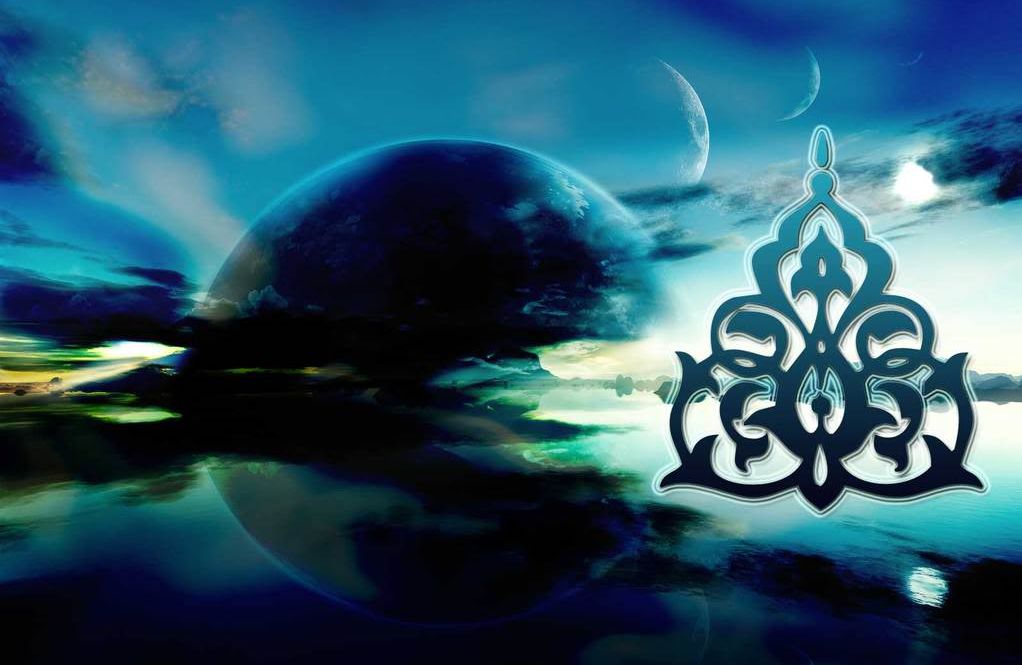 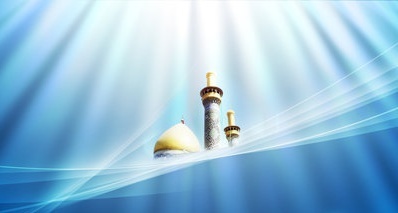 اللَّهُمَّ صَلِّ وَسَلِّمْ  وَبَارِكْ عَلَى  سَيِّدِنّا مُحَمَّـدٍ 
وَ عَلَى آلِـهِ وَصَحْبِهِ أَجْمَعِيْنَ
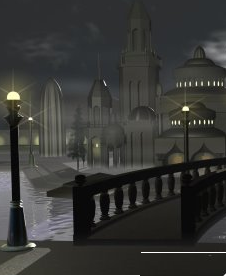 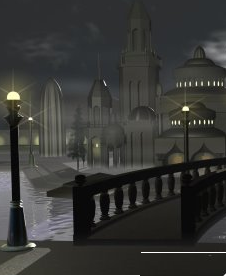 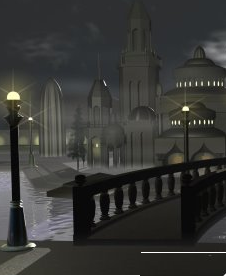 Ya Allah, cucurilah rahmat dan sejahtera  ke atas Nabi Muhammad S.A.W., keluarganya dan seluruh sahabatnya.
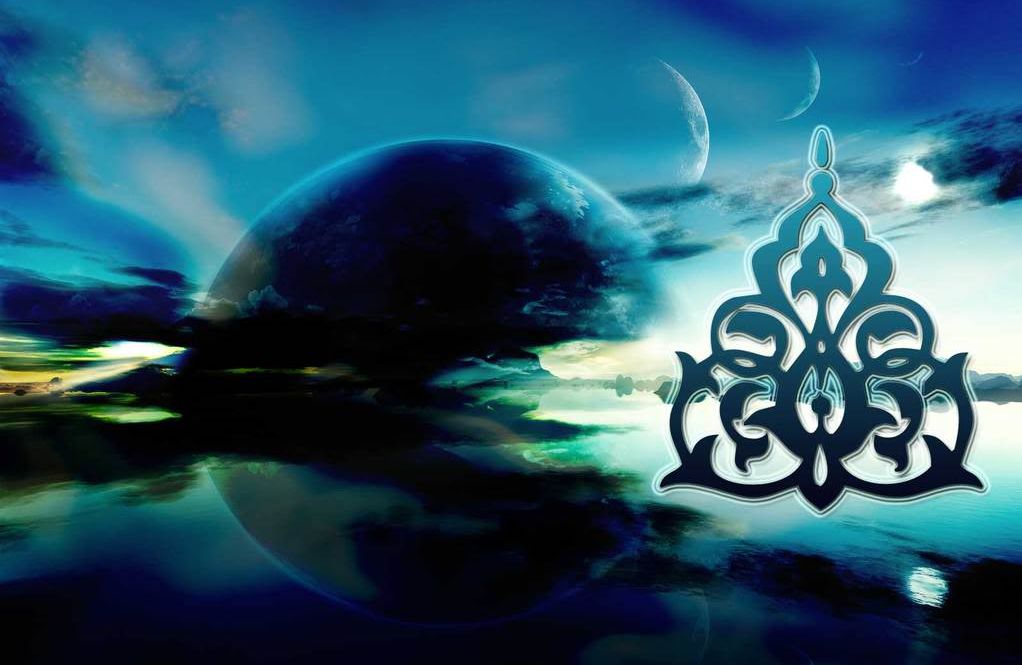 Wasiat Taqwa
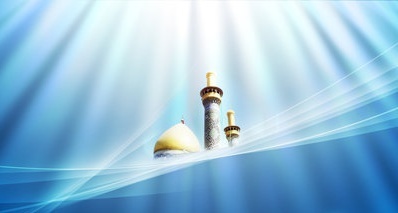 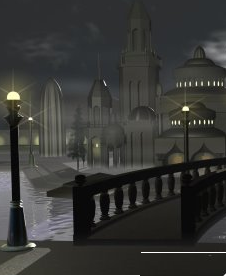 اتَّقُوْا اللهَ وَعَلَى اللهِ فَتَوَكَّلُوْا إِنْ كُنْتُمْ مُؤْمِنِيْنَ
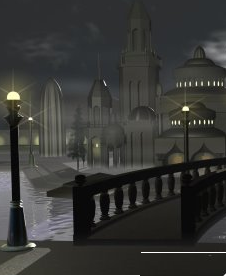 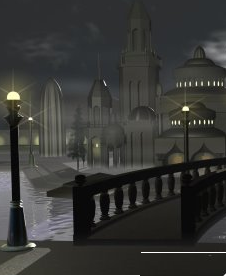 “Bertaqwalah kepada Allah dan hanya kepada  Allah hendaklah kamu bertawakkal sekiranya kamu benar-benar orang beriman”
Pesanan Taqwa
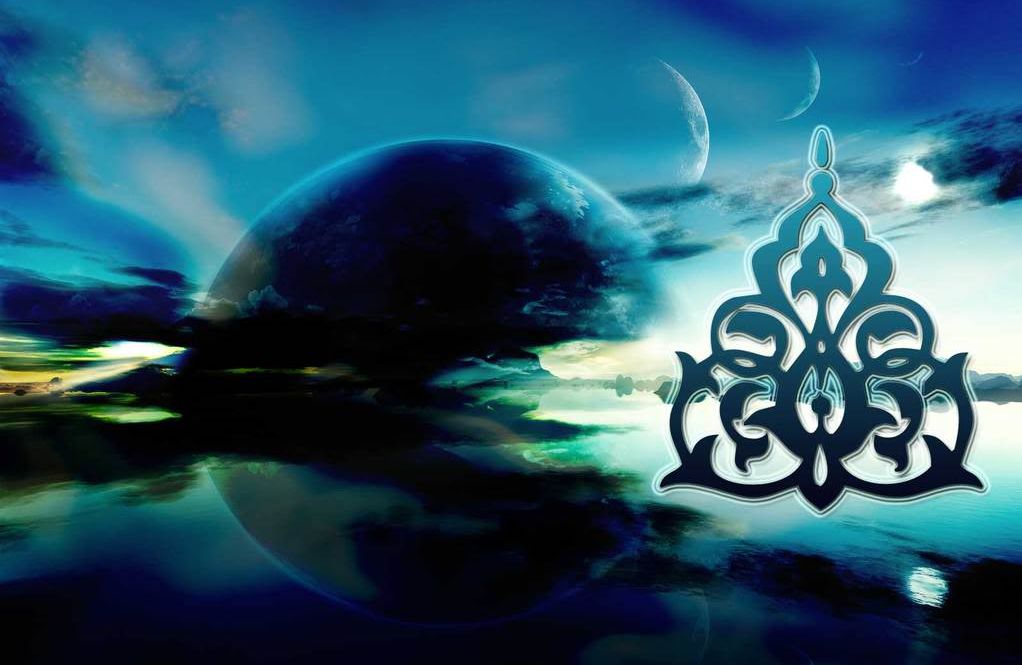 Hayati ajaran Islam dan praktikkan 
dalam kehidupan seharian.
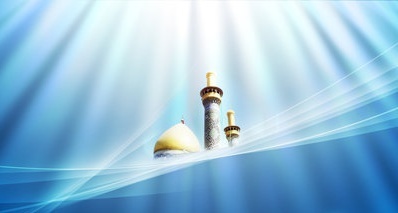 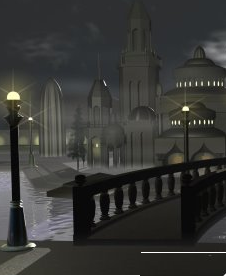 Mantapkan keimanan dan lipatgandakan amalan soleh.
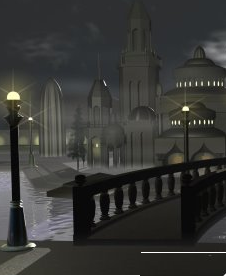 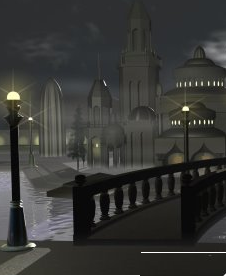 Perbaiki dan elokkan akhlak terpuji dalam sisa-sisa baki hidup diri di dunia.
Kejayaan Ummat adalah terletak kepada..
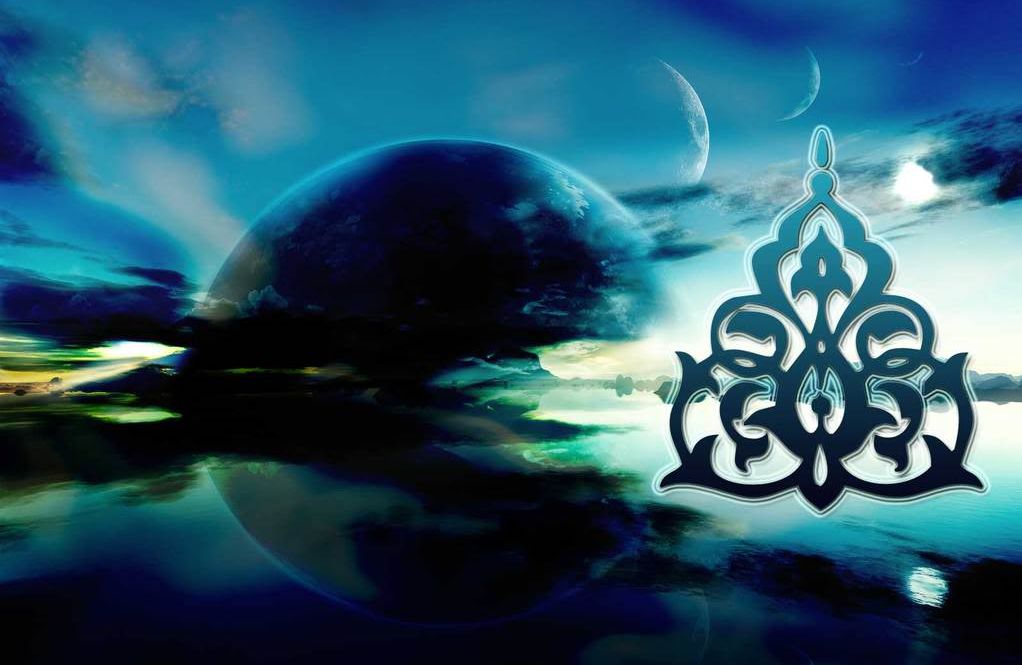 3 TONGGAK UTAMA ISLAM
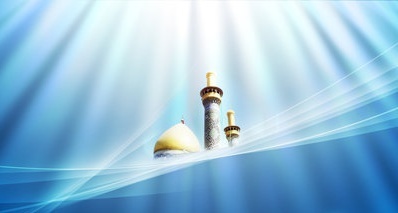 Mantapkan keimanan, istiqamah dalam laksana perintah Allah dan hiasi sahsiah diri dengan akhlak Islam dalam kehidupan.
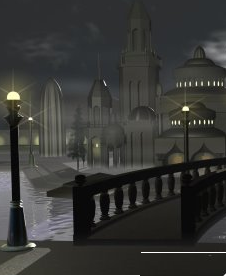 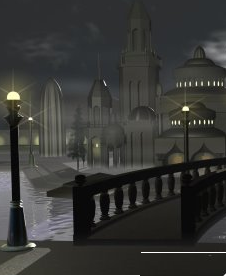 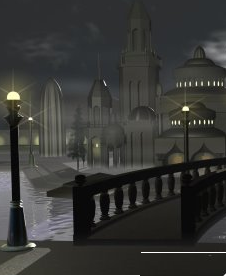 Insyaallah…..  Islam berjaya membentuk ummah yang padu, cemerlang dan kebahagian di dunia dan akhirat.
Kesimpulan :-
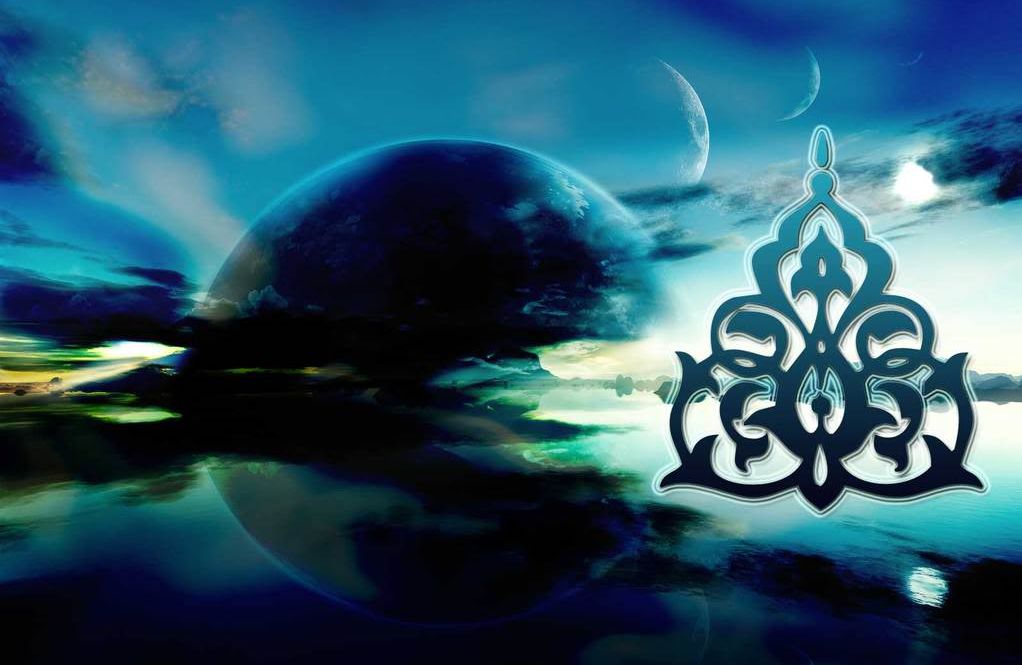 Islam bukan ajaran yang tertumpu kepada aspek ibadah tetapi kepelbagaian seperti kesarjanaan, kebudayaan, akal budi dll.
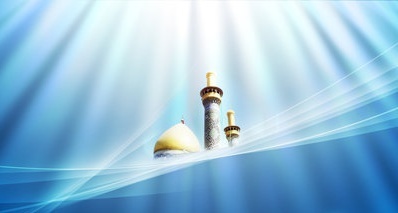 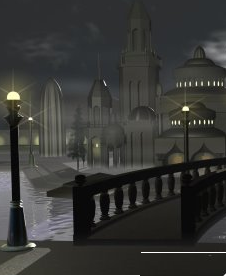 Islam adalah agama yang syumul, lengkap dan selari sepanjang zaman.
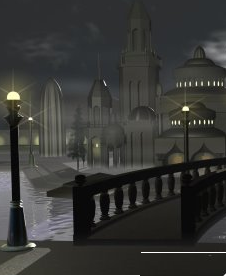 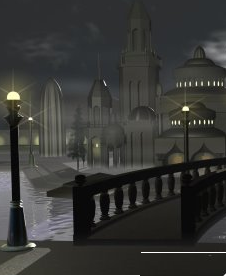 Janji-janji Allah kepada setiap manusia yang beriman dan beramal akan dikurnia ganjaran yang berganda di akhirat.
Firman Allah Taala:
Surah Al-Baqarah, Ayat 277
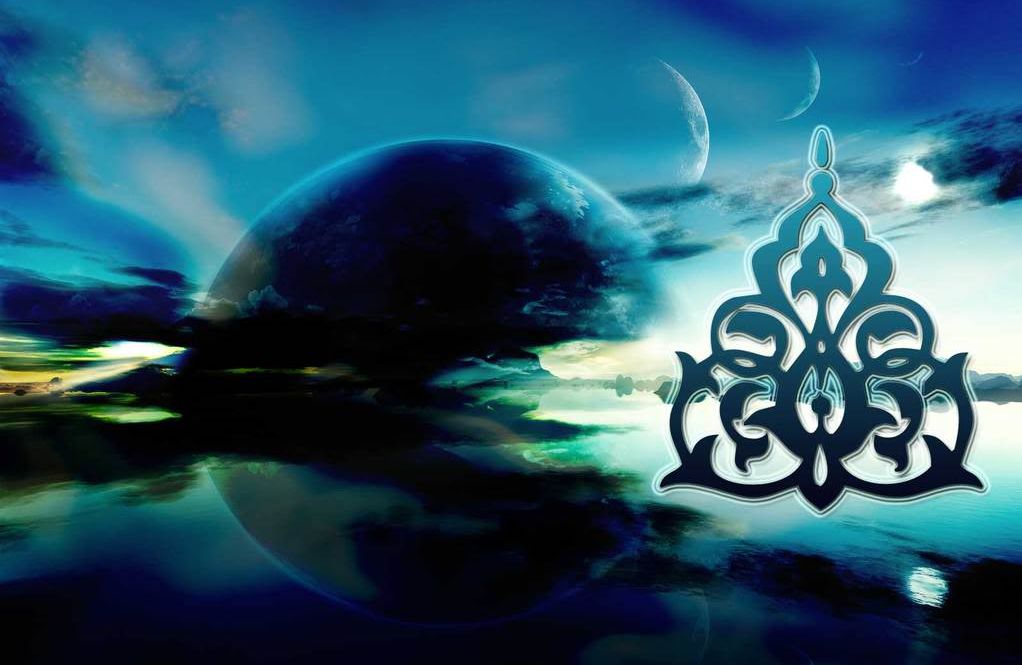 إِنَّ الَّذِينَ آمَنُواْ وَعَمِلُواْ الصَّالِحَاتِ وَأَقَامُواْ الصَّلاَةَ وَآتَوُاْ الزَّكَاةَ لَهُمْ أَجْرُهُمْ عِندَ رَبِّهِمْ وَلاَ خَوْفٌ عَلَيْهِمْ وَلاَ هُمْ يَحْزَنُونَ
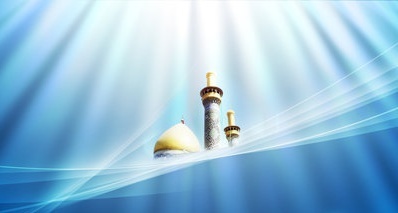 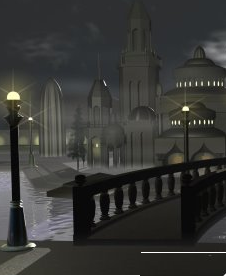 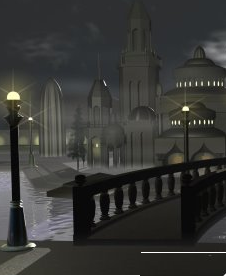 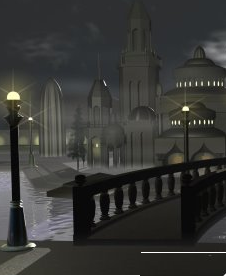 Maksudnya :-
“Sesungguhnya orang-orang yang beriman dan beramal soleh, mengerjakan solat serta memberikan zakat, mereka beroleh pahala di sisi Tuhan mereka dan tidak ada kebimbangan (dari berlakunya sesuatu yang tidak baik) terhadap mereka dan mereka pula tidak akan berdukacita”.
Firman Allah ……
Surah Al Ahzab Ayat 56
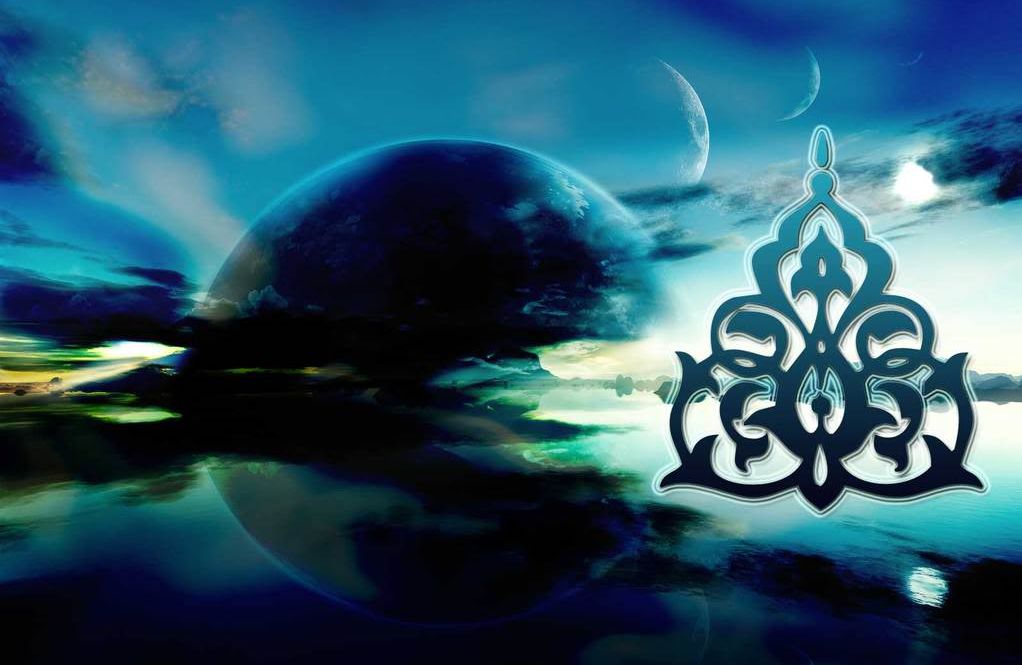 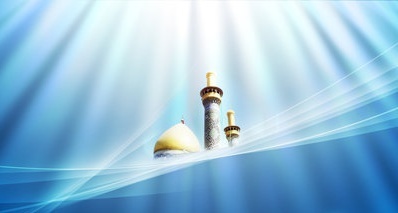 إِنَّ اللهَ وَمَلآئِكَتَهُ يُصَلُّونَ عَلَى النَّبِيِّ 
يَآ أَيُّهَا الَّذِينَ ءَامَنُوا صَلُّوا عَلَيْهِ وَسَلِّمُوا تَسْلِيمًا
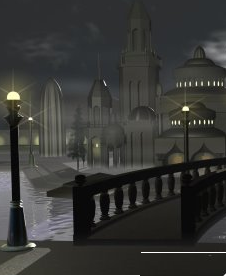 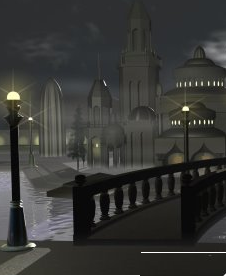 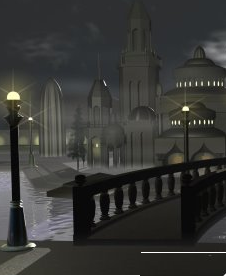 Maksudnya :-
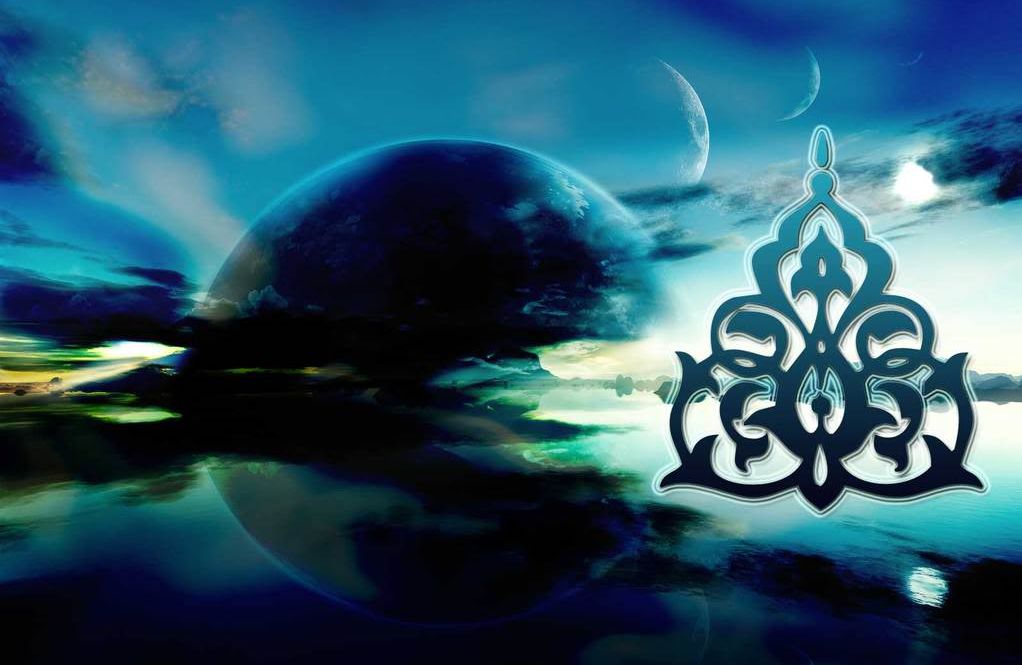 “Sesungguhnya Allah Taala 
Dan Para Malaikat Sentiasa Berselawat Ke Atas Nabi (Muhammad), 

Wahai Orang-orang Beriman! Berselawatlah Kamu Ke Atasnya Serta Ucapkanlah Salam Sejahtera Dengan Penghormatan Ke Atasnya Dengan Sepenuhnya”.
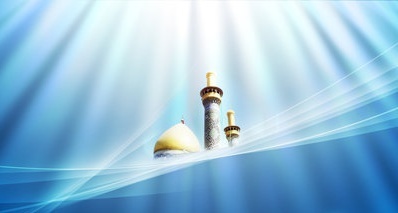 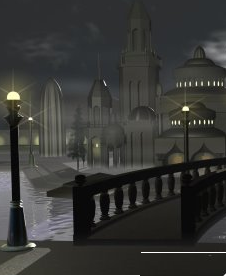 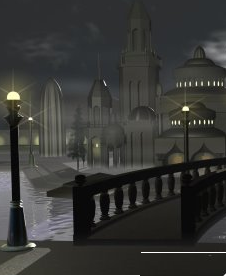 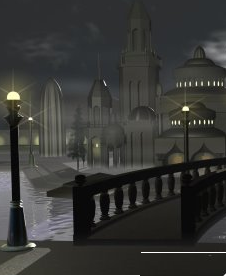 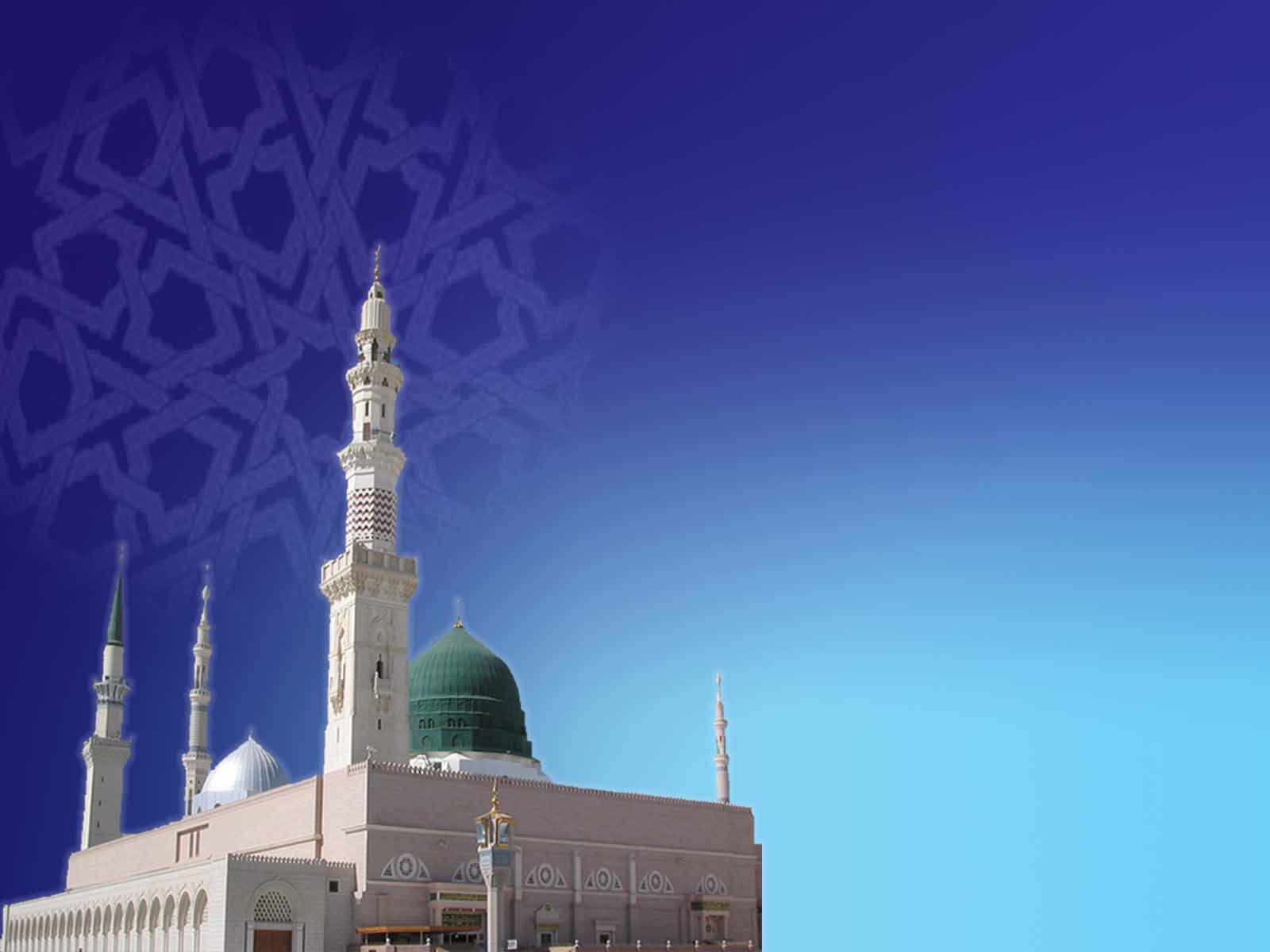 Selawat
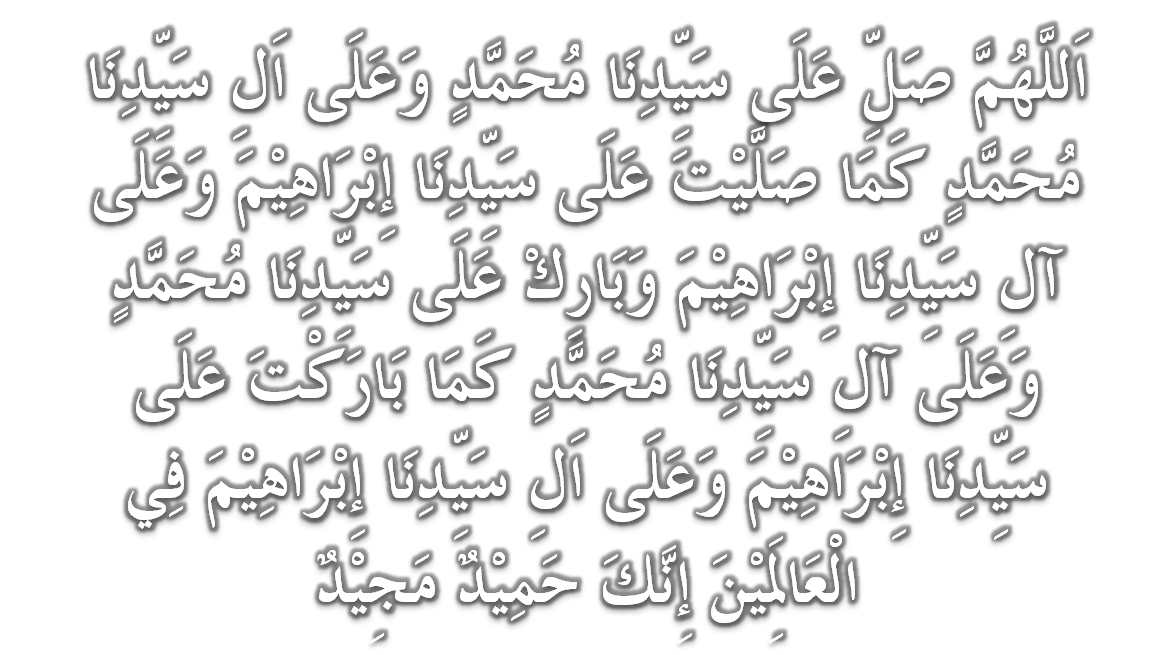 Doa :-
وَارْضَ اللَّهُمَّ عَنِ الْخُلَفَآءِ الرَّاشِدِيْن وَعَنْ بَقِيَّةِ الصَّحَابَةِ وَالْقَرَابَةِ أَجْمَعِيْن وَالتَّابِعِيْنَ وَتَابِعِي التَّابِعِيْنَ لَهُمْ بِإِحْسَانٍ إِلىَ يَوْمِ الدِّيْن.
Ya Allah, Kurniakanlah Keredhaan Kepada Khulafa’ Rasyidin Dan Sahabat Seluruhnya Serta Para Tabiin Dengan Ihsan Hingga Hari Kemudian.
Doa :-
اَلَّلهُمَّ اغفِر لِلمُسلِمِينَ وَالْمُسلِمَاتِ وِالْمُؤمِنينَ وَالْمُؤمِنَاتِ اﻷَحياَءِ مِنهُم وَاﻷَموَاتِ
Ya Allah, Ampunkanlah Dosa Golongan Muslimin Dan Muslimat,mu’minin Dan Mu’minaat Samada Yang Masih Hidup Atau Yang Telah Mati.
Ya Allah,
Peliharakanlah Seri Paduka Baginda Yang Dipertuan Agong 
Al Wathiqu Billah Tuanku Mizan Zainal Abidin 
Ibni Al Marhum Sultan Mahmud 
Al Muktafibillah Shah Dan Seri Paduka Baginda  Raja Permaisuri Agong Tuanku Nur Zahirah.  Peliharakanlah Zuriat-zuriatnya Serta Kaum Kerabatnya.
Ya Allah,
Peliharakanlah Pemangku Raja, Tengku Mohammad Ismail Ibna 
Al-Wathiqi Billah Sultan Mizan 
Zainal Abidin.

Dan Peliharakanlah Jua Pemimpin-Pemimpinnya, Ulama-Ulamanya, Pekerja-Pekerja Serta Seluruh Rakyatnya Dari Kalangan Umat Islam Dengan RahmatMu. 
Wahai Tuhan Yang Maha Penyayang.
Doa :-
Ya Allah,
Perteguhkanlah iman kami di dalam menghadapi segala dugaan, cabaran dan halangan dalam kehidupan kami.
Ya Allah Ya Rahman,
Kami hamba-hambamu memohon agar dikekalkan keamanan,kedamaian dalam kehidupan kami serta kurniakanlah kami rezeki yang halal lagi baik kepada kami dan seluruh ahli keluarga kami.
Doa :-
Ya Allah,
Hindarilah kami dari sebarang bala bencana dan mala petaka serta wabak penyakit berjangkit khususnya penyakit selsema babi yang sedang menular ke negeri dan negara kami akhir-akhir ini.Selamatkanlah kami dari segala bahaya dan  musibah yang kami tidak ketahui kedatangannya.
Ya Allah …Kami Telah Menzalimi Diri Kami Sendiri Dan Sekiranya Engkau Tidak Mengampunkan Kami Dan Merahmati Kami Nescaya Kami Akan Menjadi Orang Yang Rugi.
Wahai Hamba-hamba Allah….
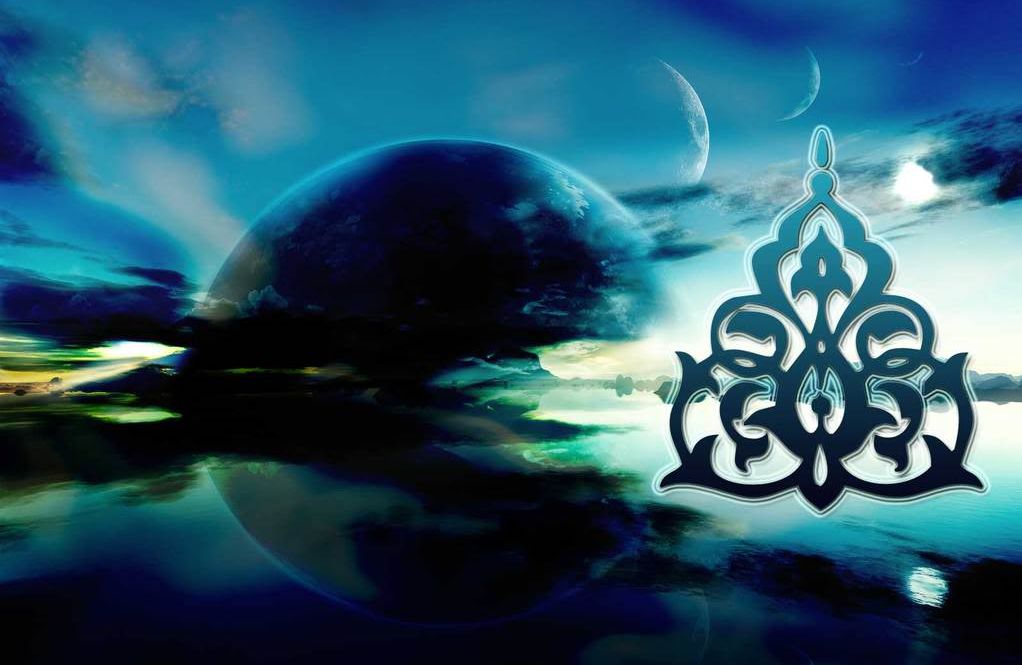 Sesungguhnya ALLAH  menyuruh berlaku adil, dan berbuat kebaikan, serta memberi bantuan kepada kaum kerabat dan melarang daripada melakukan perbuatan-perbuatan keji dan mungkar serta kezaliman. Ia mengajar kamu (dengan suruhan dan larangannya  ini) supaya kamu mengambil peringatan mematuhinya.
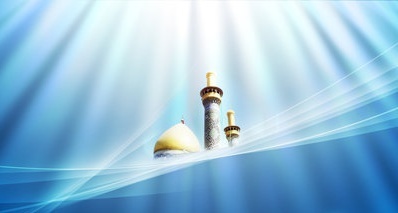 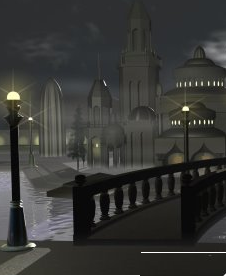 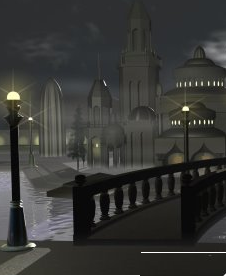 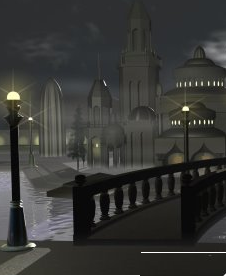 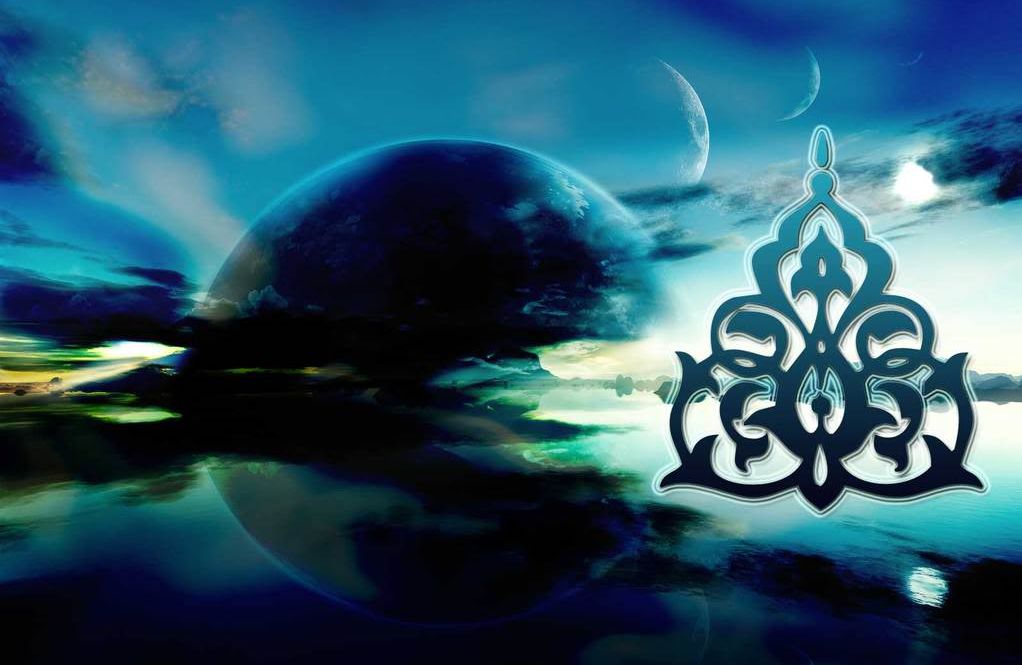 Maka Ingatlah Allah Yang Maha Agung  Nescaya Dia Akan Mengingatimu 
Dan Bersyukurlah Di Atas Nikmat-nikmatnya Nescaya Dia Akan Menambahkan Lagi Nikmat Itu Kepadamu, dan Pohonlah 
Dari Kelebihannya, Nescaya Akan Diberikannya  Kepadamu. Dan Sesungguhnya Mengingati Allah Itu Lebih Besar (Faedah Dan Kesannya) Dan (Ingatlah) Allah Mengetahui  Apa  Yang Kamu Kerjakan.
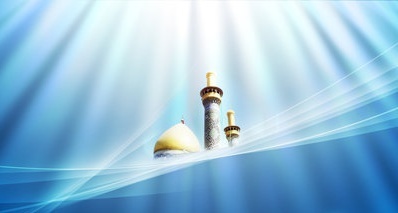 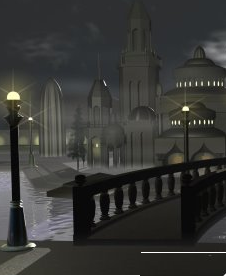 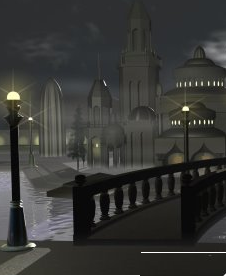 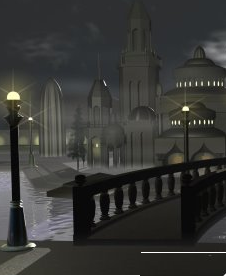 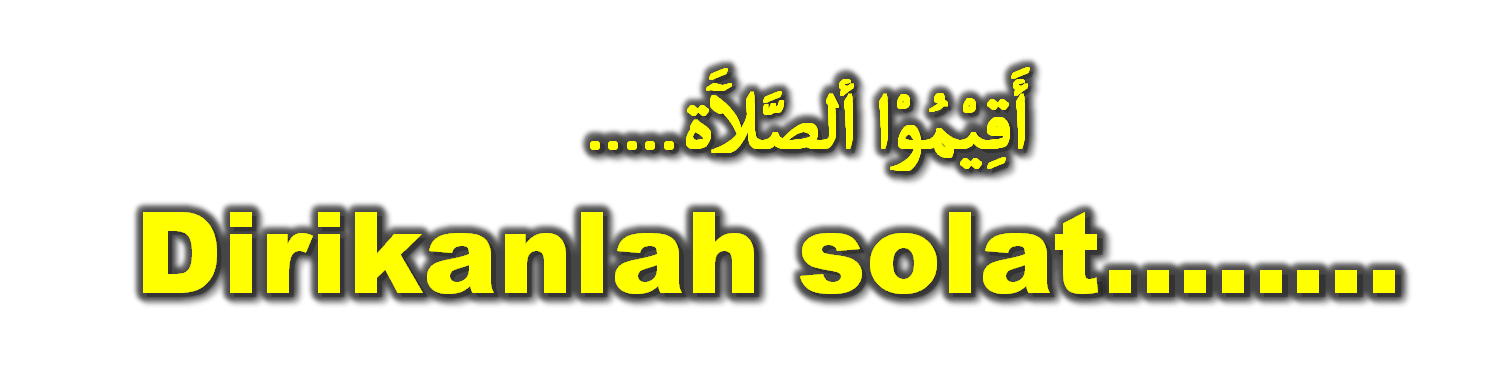 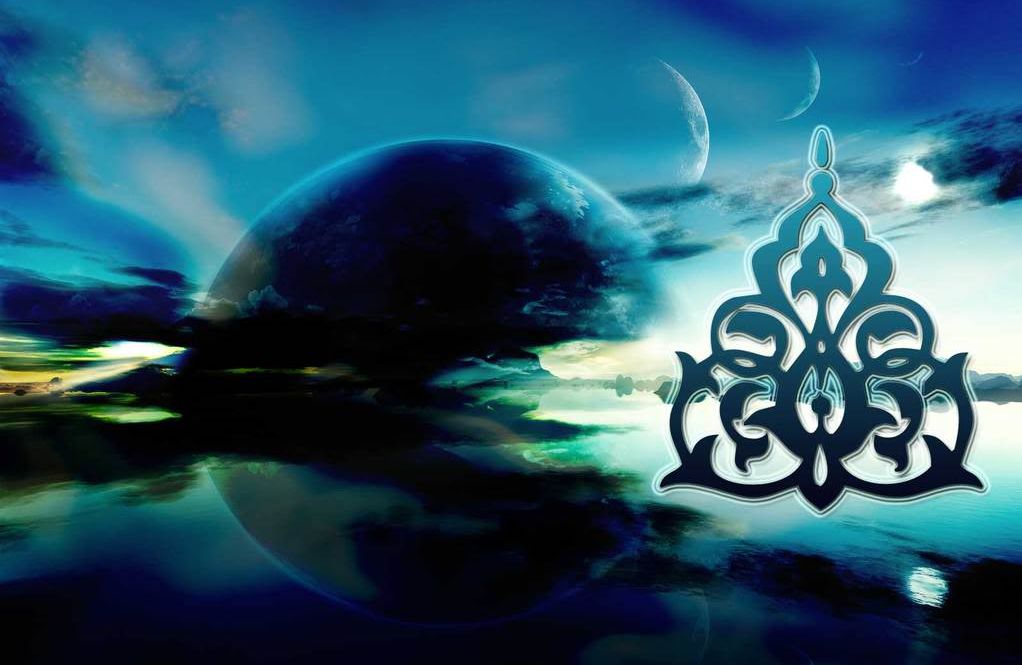 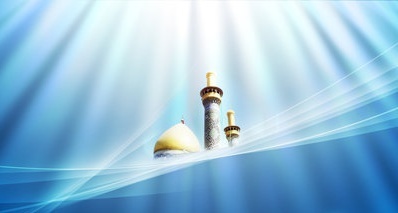 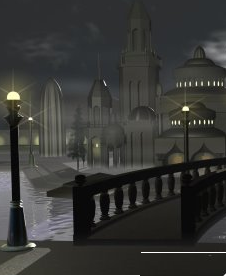 “Lurus dan rapatkan saf anda kerana saf yang lurus termasuk dalam kesempurnaan solat”
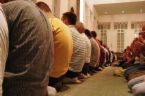 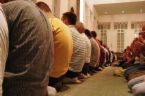